Neuroendocrine Differentiationin Prostatic AdenocarcinomaJonathan Epstein
Conflict of Interest
No Relevant Conflict of Interest
Neuroendocrine Differentiation in Prostate Cancer
Almost all usual adenocarcinomas at radical prostatectomy of the prostate will express NE differentiation as evidenced by immunohistochemistry using chromogranin or synaptophysin
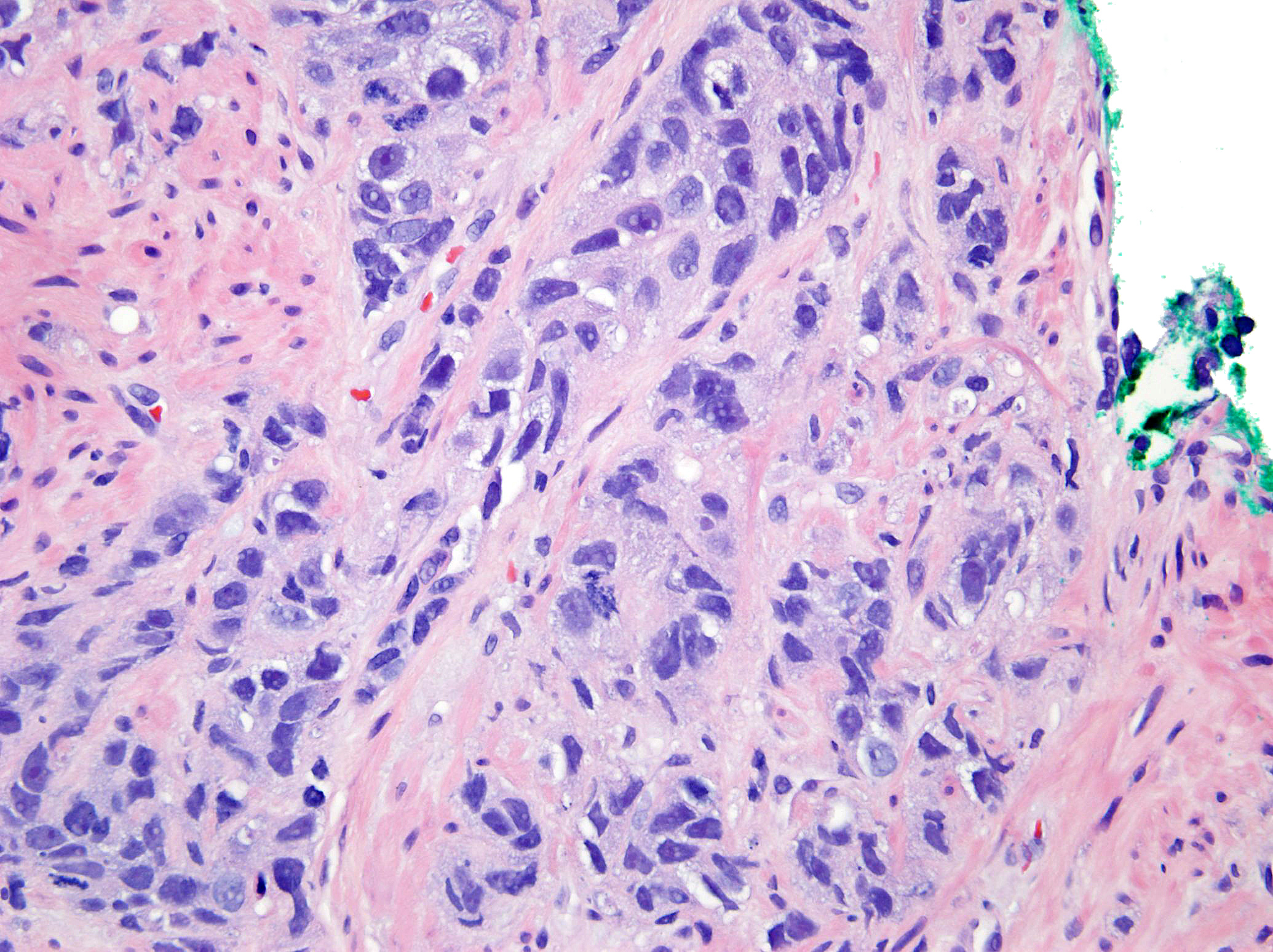 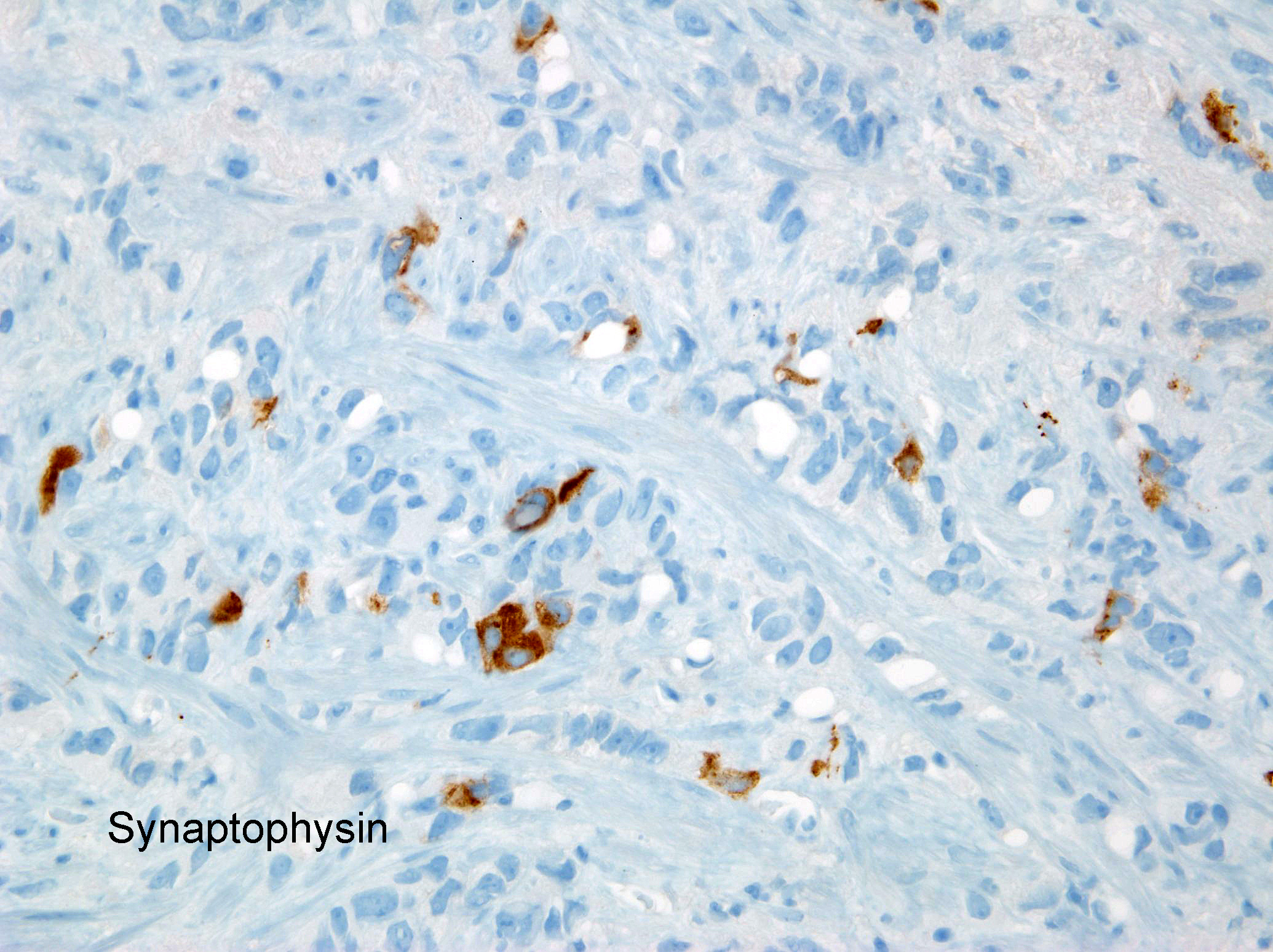 Small Cell Carcinoma
Etiology
Most have de novo clinical presentation of small cell carcinoma of the prostate.

Subset of patients previously diagnosed with prostate adenocarcinoma may develop small cell carcinoma in later stages of castration-resistant prostate cancer (CRPC) progression as a result of treatment resistance.
Small Cell Carcinoma
Advanced stage at diagnosis  of small cell cancer >90% stage T3 & T4.

Prior diagnosis of adenocarcinoma (median Gleason score 8) in 14% to 35% of cases - median 18-50 months prior.

At the time of diagnosis of small cell cancer 
Pure small cell cancer in 70%
Mixed small cell cancer and adenocarcinoma in 30%
? Grade Small Cell Carcinoma

	Small cell carcinoma of the prostate has unique histological, immunohistochemical, and clinical features, which differ from those associated with Gleason pattern 5 prostatic acinar carcinoma, such that small cell carcinoma should not be assigned a Gleason grade.
Immunohistochemistry to Differentiate Small Cell Carcinoma from 5+5=10
Prostate markers (NKX3.1, P501S, PSA):  Pca (+); SCC (-)

TTF-1: Pca (-): SCC (+in 50%)

RB: Pca (variably retained): SCC (loss)

Ki67: Pca (<50%): SCC: (>80%)

Synaptophysin: Pca (can be patchy): SCC (typically positive)
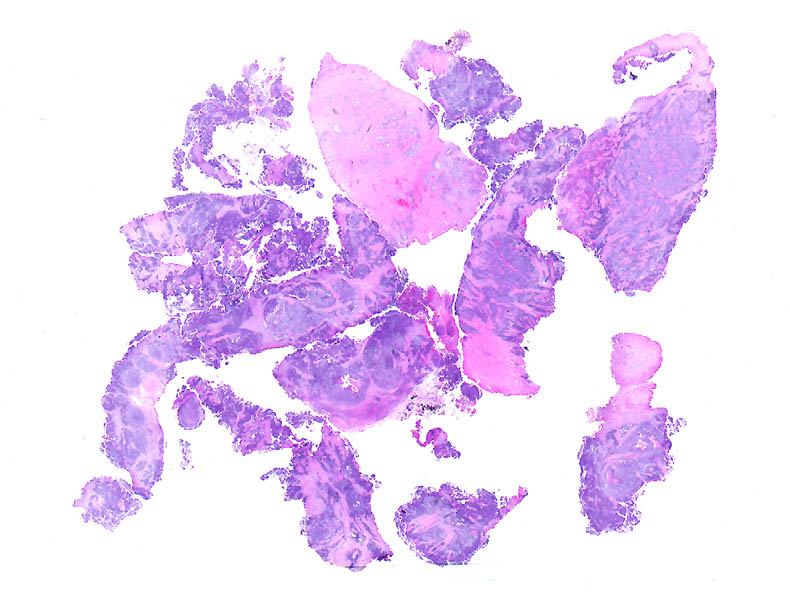 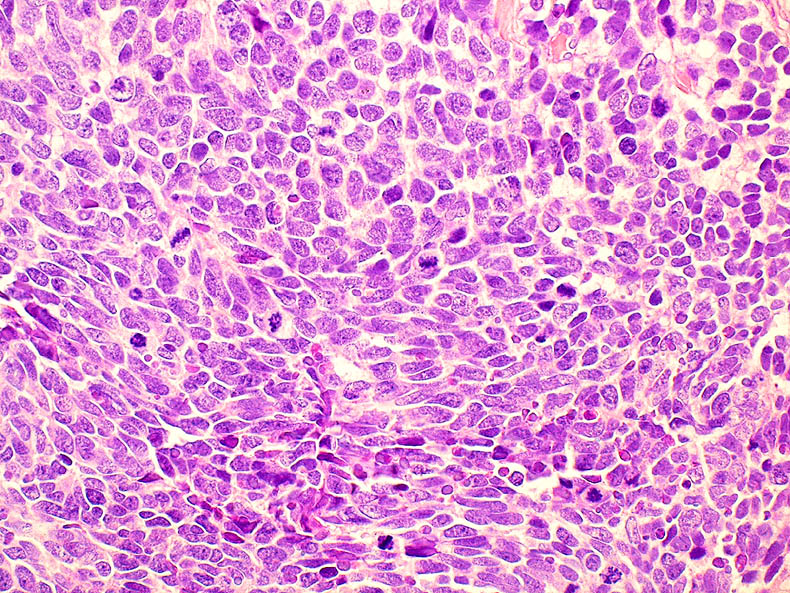 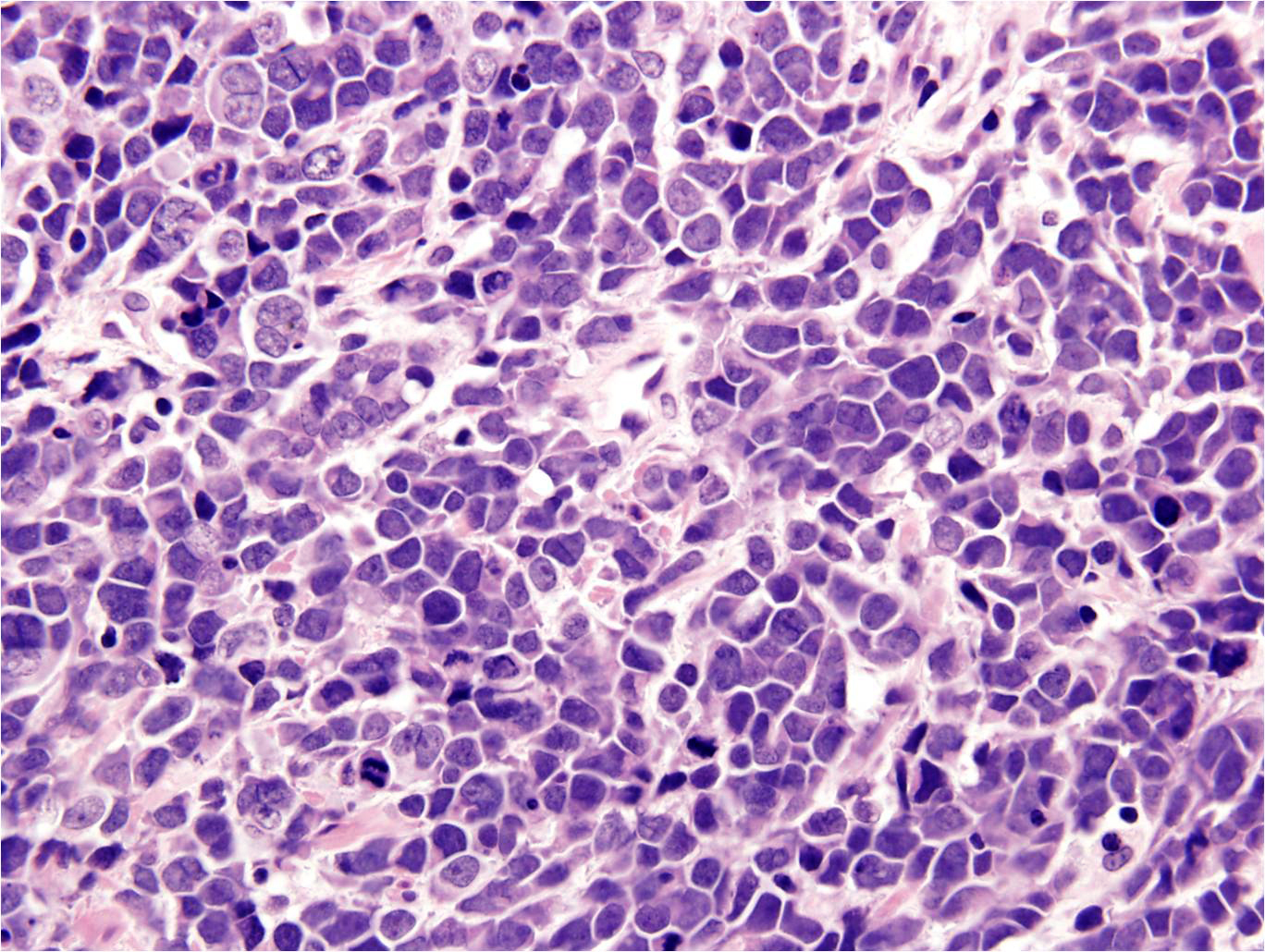 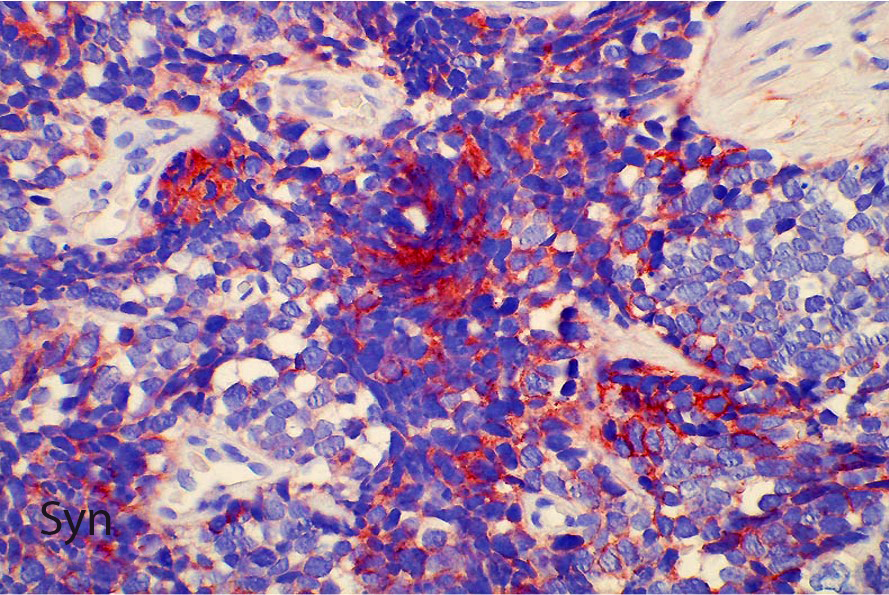 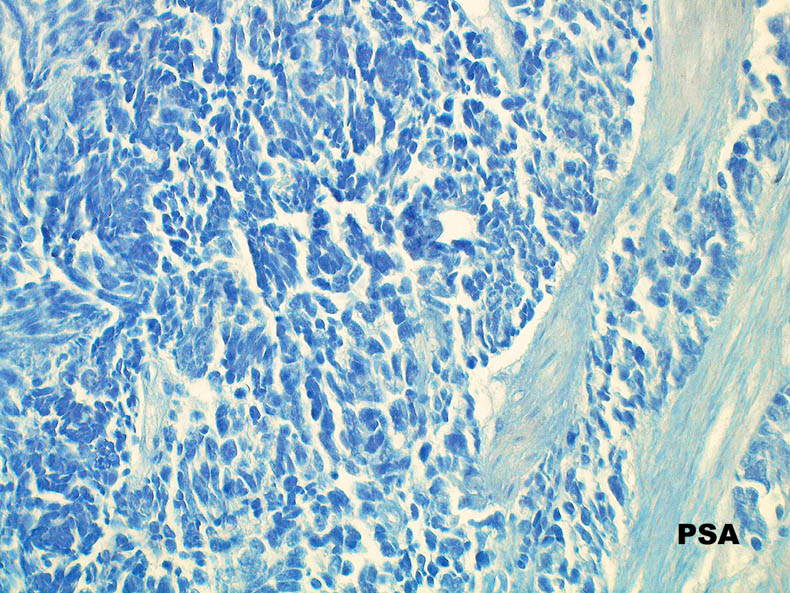 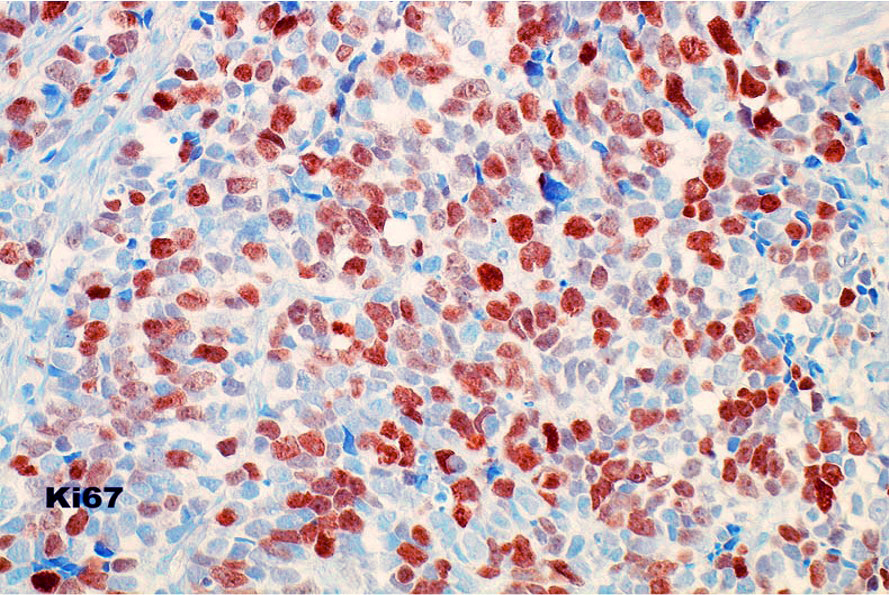 SCC Despite Negative Neuroendocrine Markers
Treatment of Small Cell Carcinoma
Treated with chemotherapy used in small cell carcinoma of the lung. 

Not radical prostatectomy, radiation therapy, or hormone therapy.
Prognosis of Small Cell Carcinoma
No difference in prognosis: 

Pure vs. mixed
Proportion of small cell cancer
Prior history of adenocarcinoma
Prognosis of Small Cell Carcinoma
15 year experience of a multi-institutional Canadian study of 41 patients published in 2022

Median survival following diagnosis of small cell cancer of the prostate

Overall 			10 months
Initially organ-confined	21 months
Locally advanced 		19 months
Metastatic disease 		8 months
Small Cell Carcinoma & 5+5=10
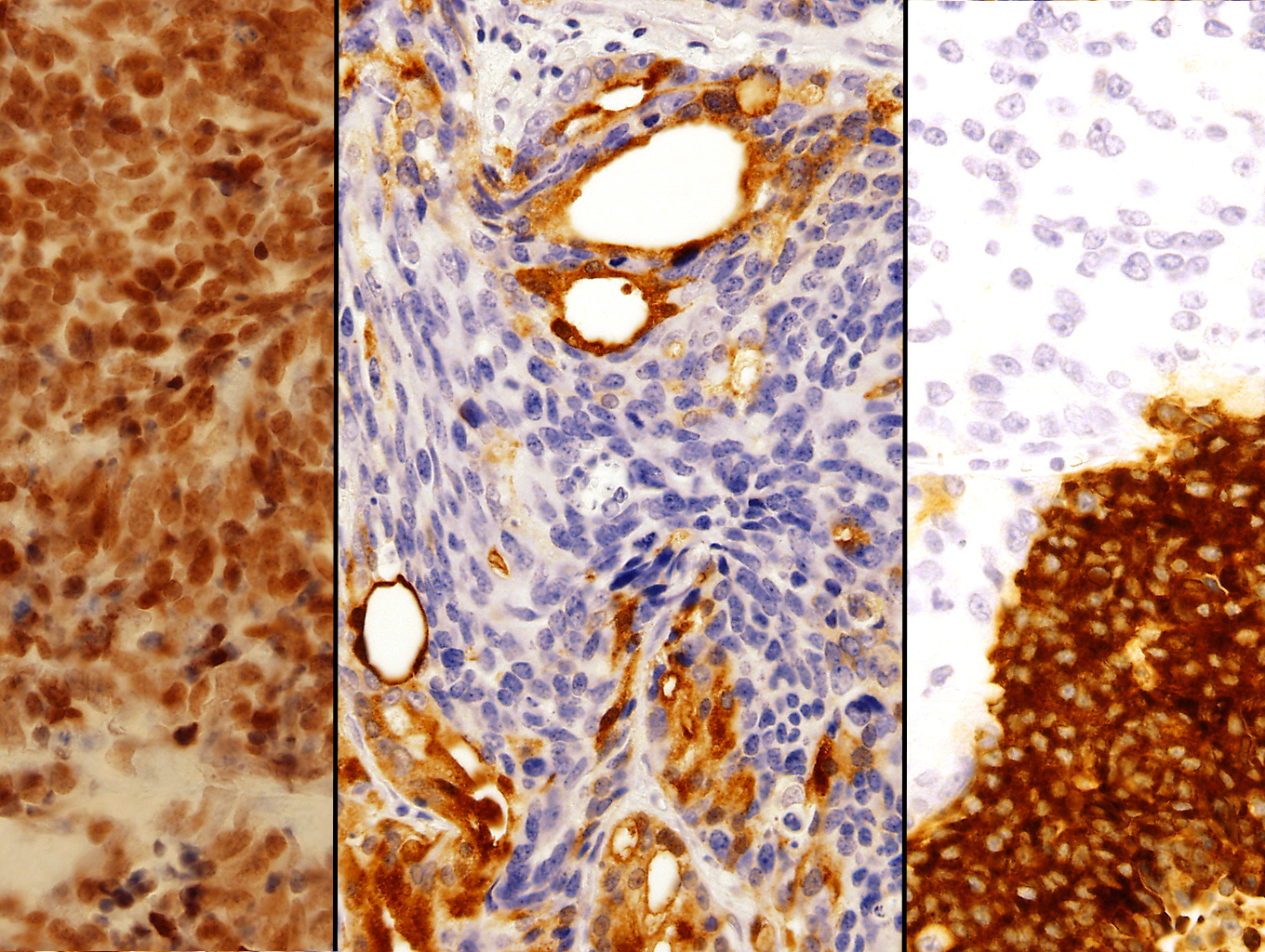 PSA
SYN
TTF
Overlap CasesTransdifferentiation of Usual Prostate Adenocarcinoma to Small Cell Carcinoma
Overlap Case
IHC looks like Pca but morphology looks between Pca and SCC

Was positive for prostate specific markers
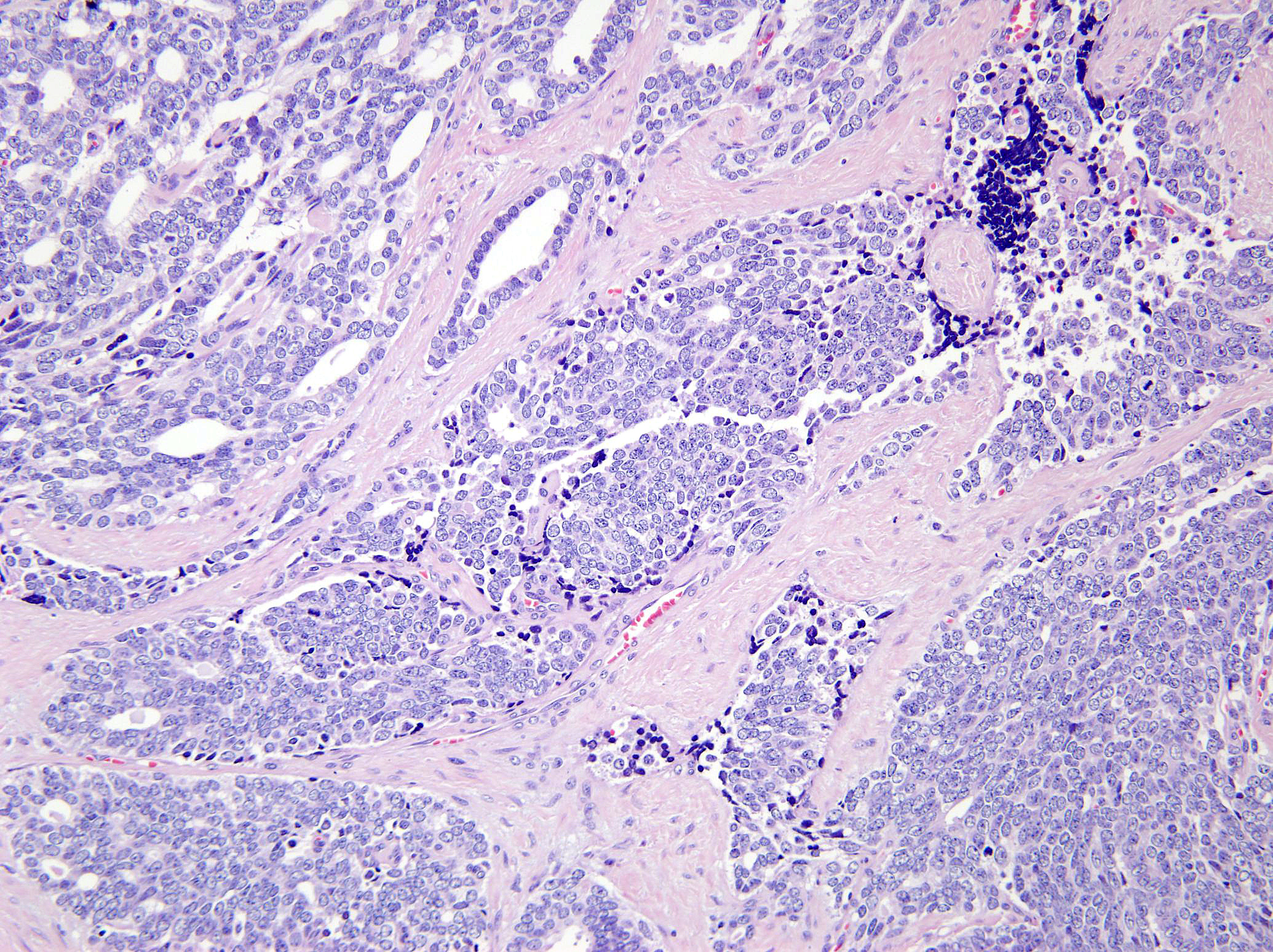 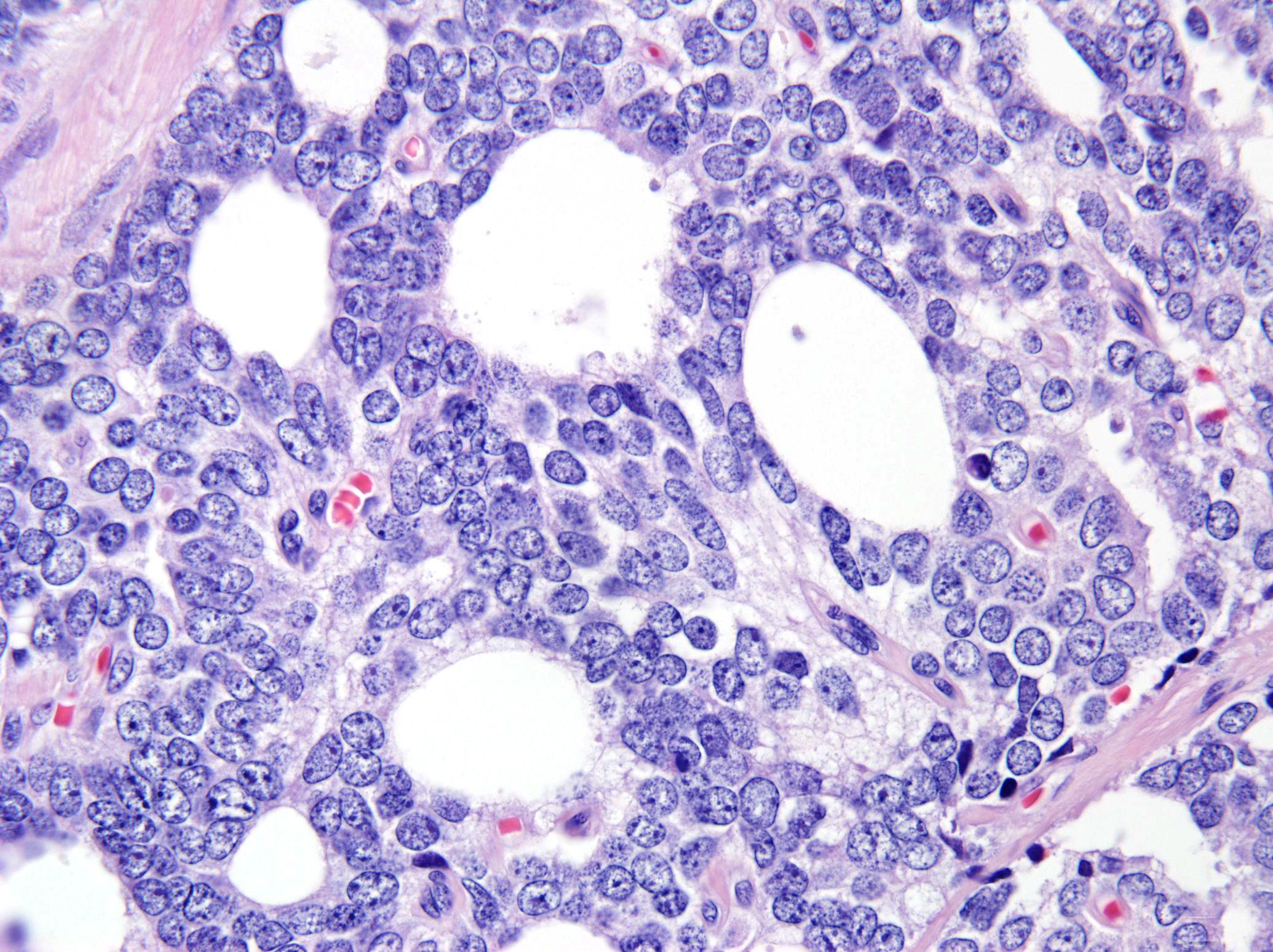 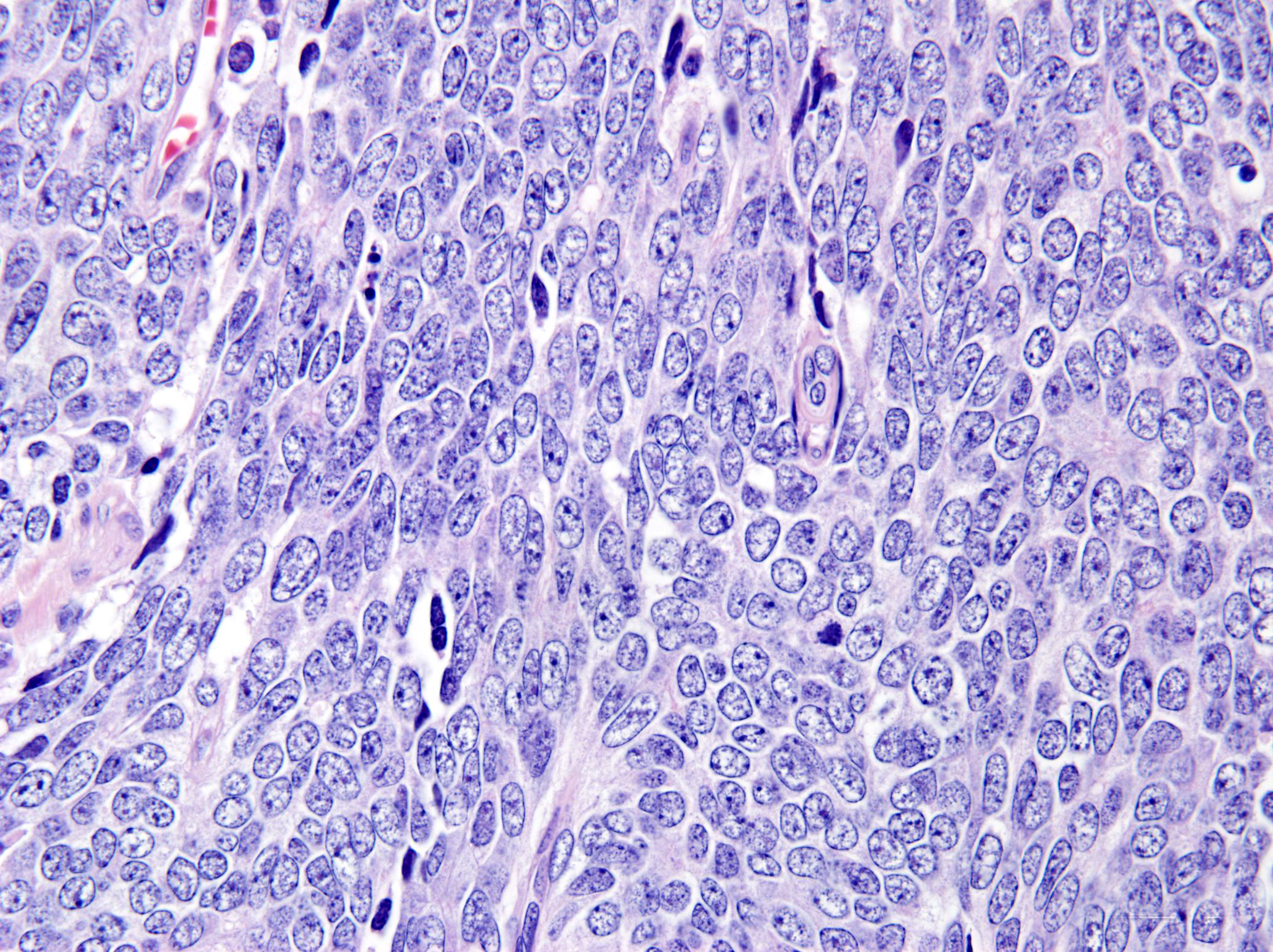 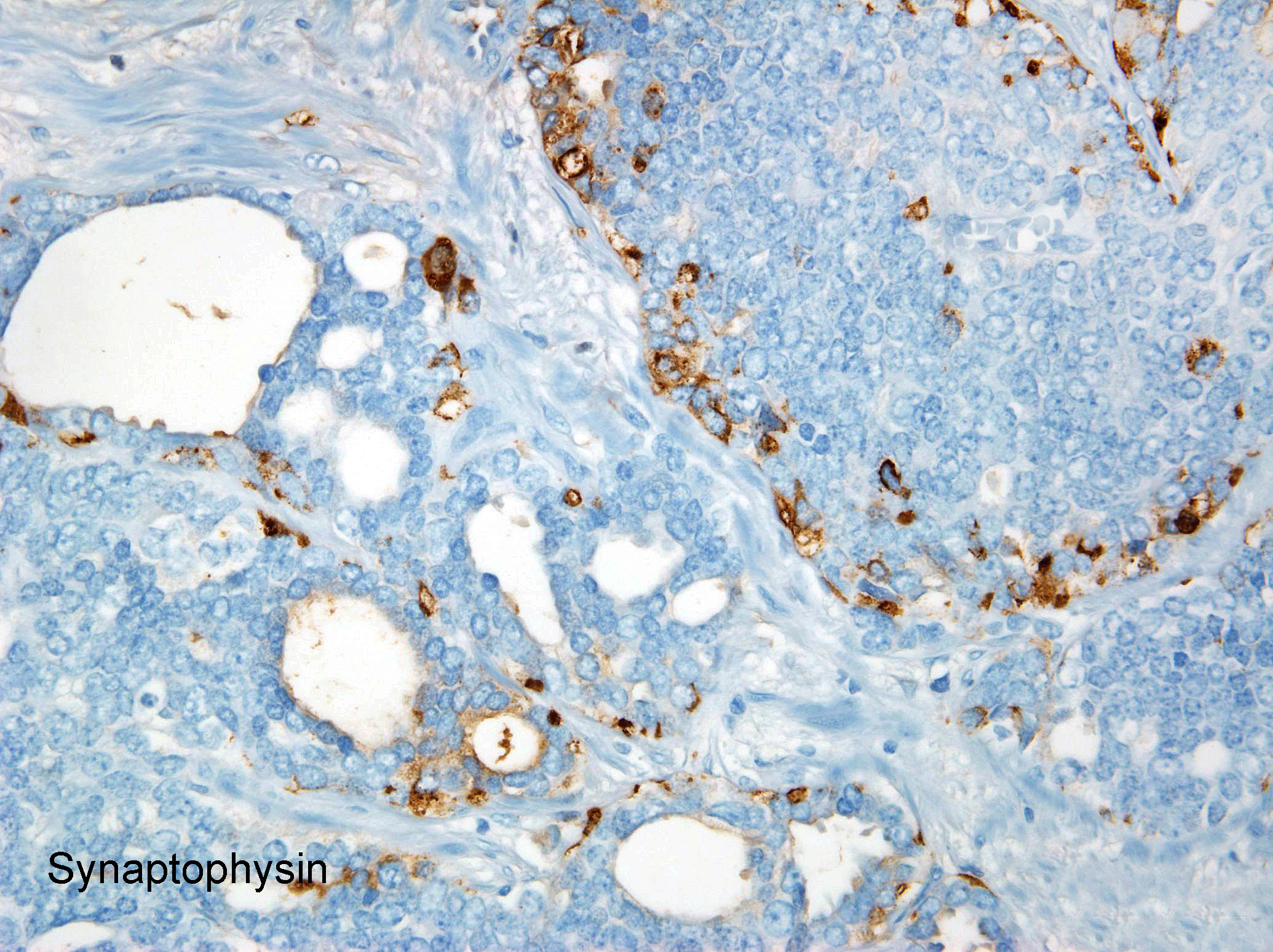 ? Small Cell Carcinoma
Morphology – Small cell carcinoma
Synaptophysin +
Chromogranin +

PSA+
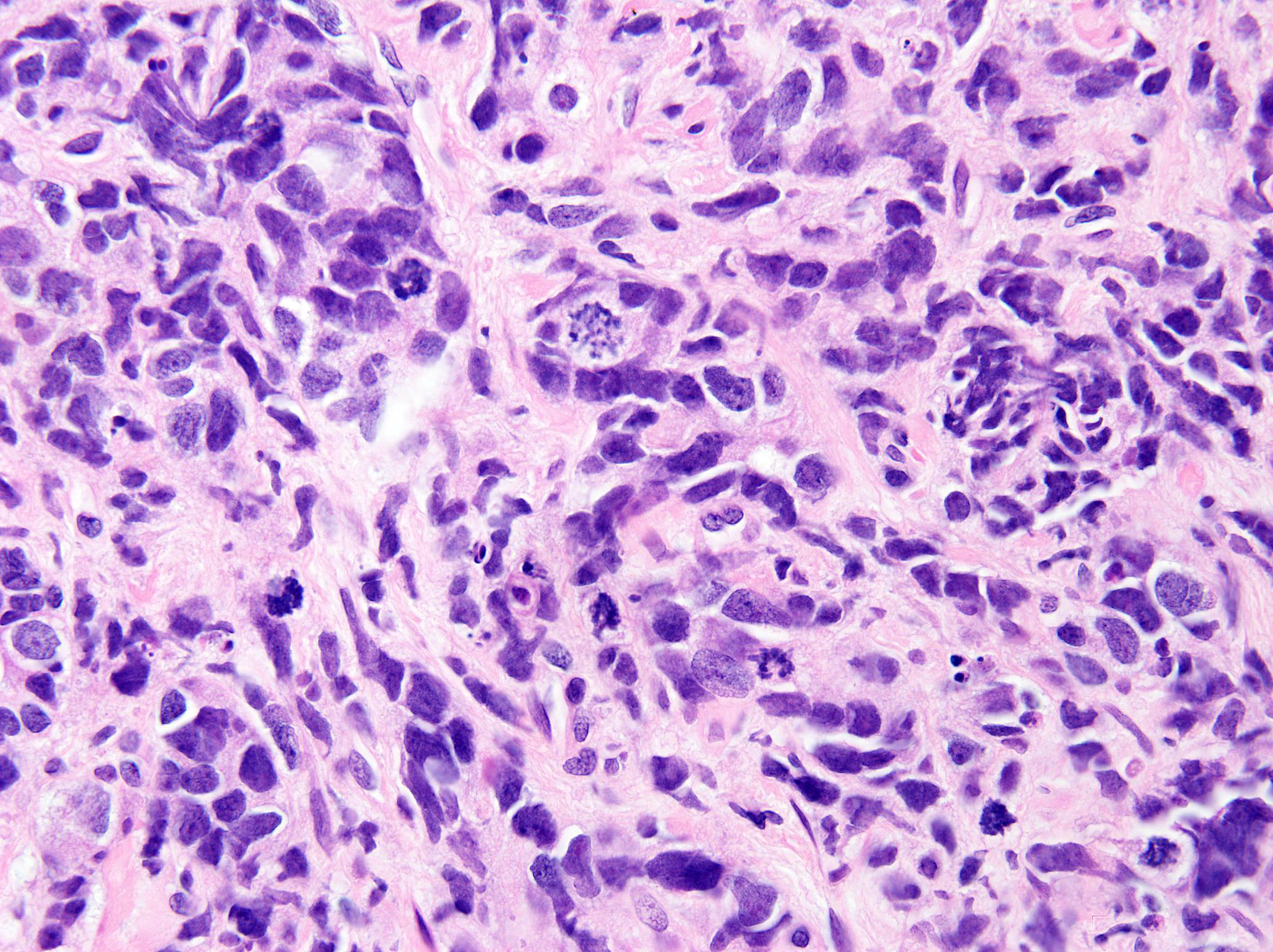 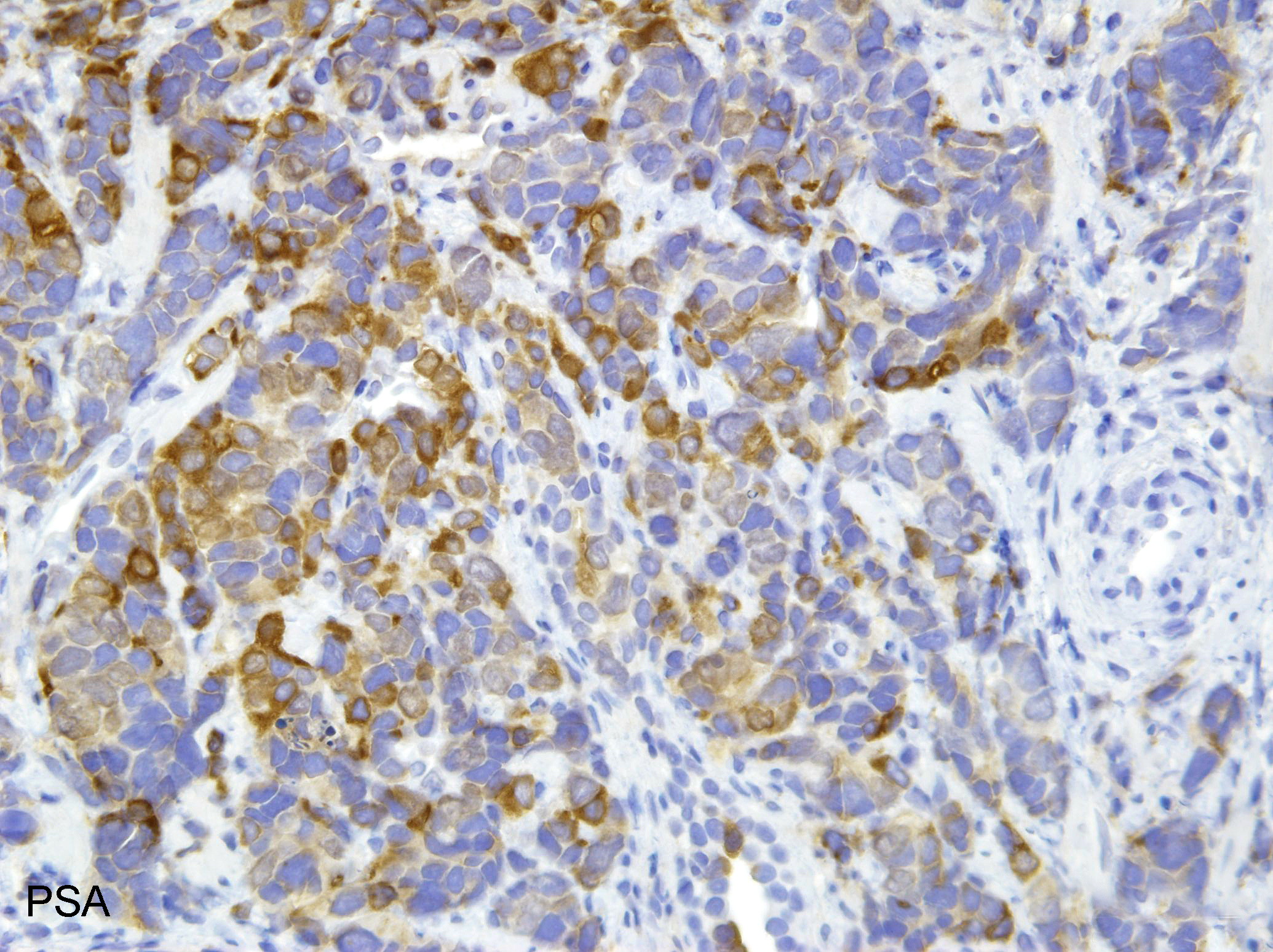 ? Small Cell Carcinoma
Morphology – 5+5=10 (not small cell carcinoma)
PSA – diffuse +

Chromogranin – diffuse +
Synaptophysin – diffuse +
Ki67 – Markedly increased
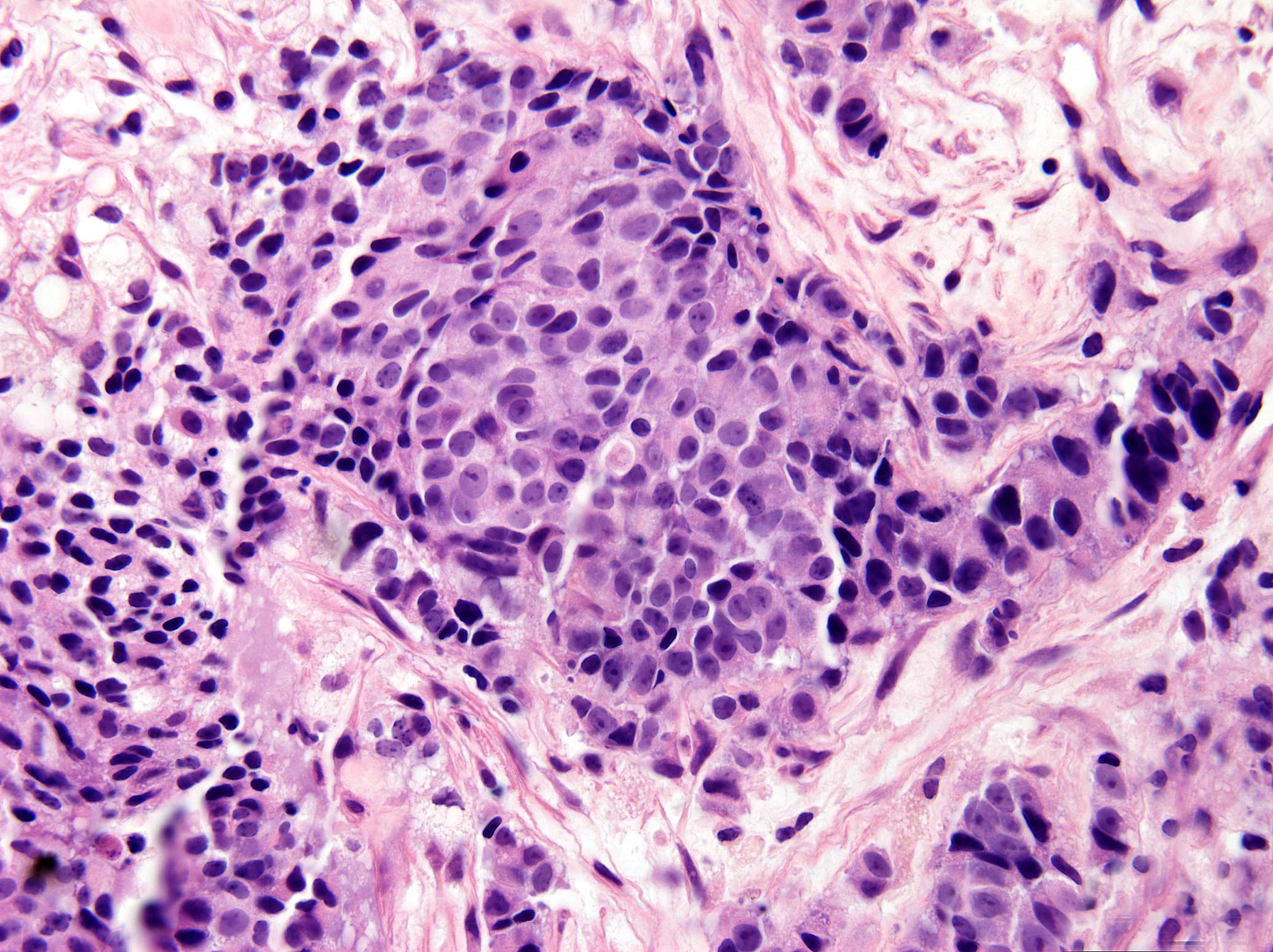 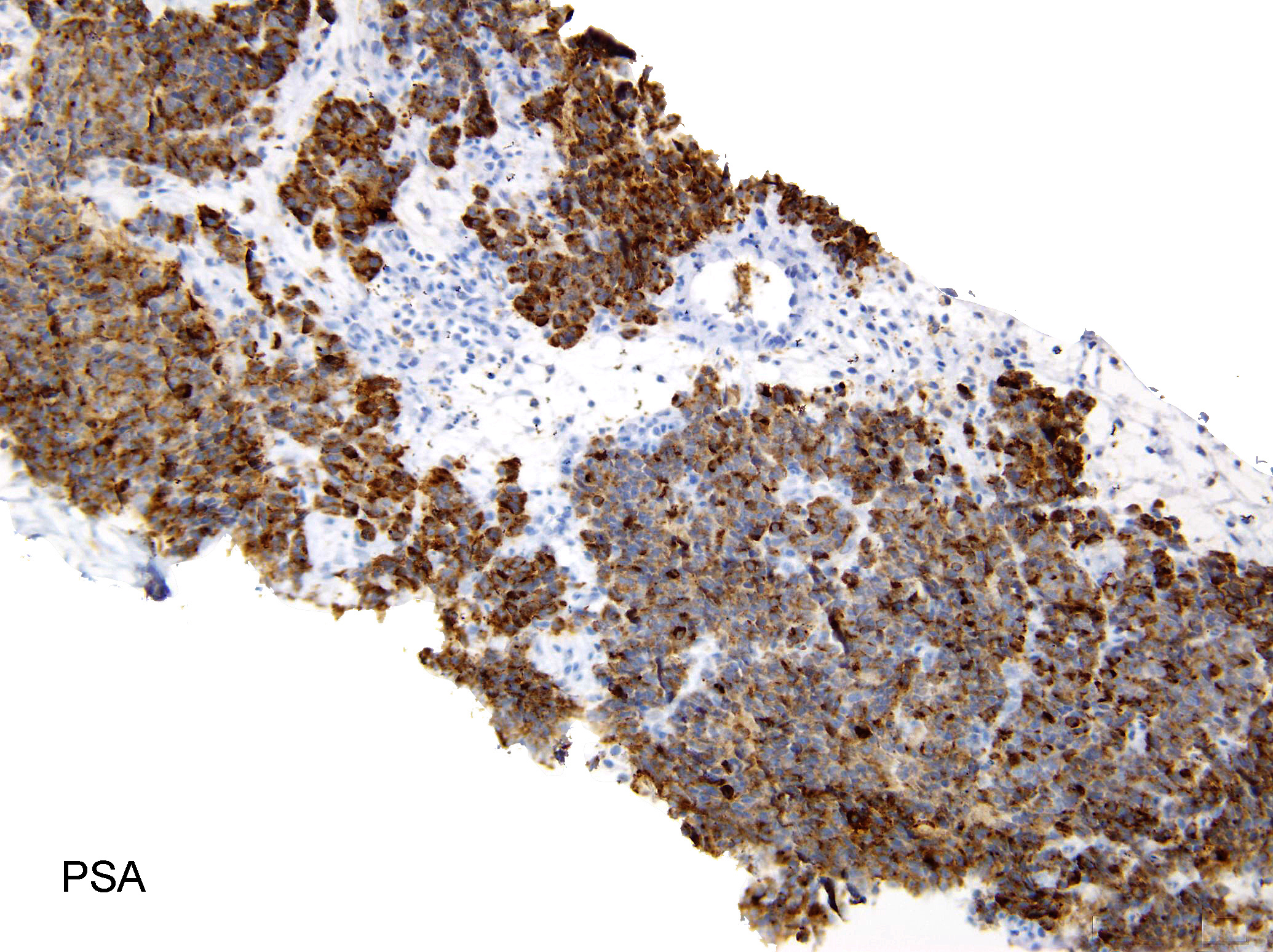 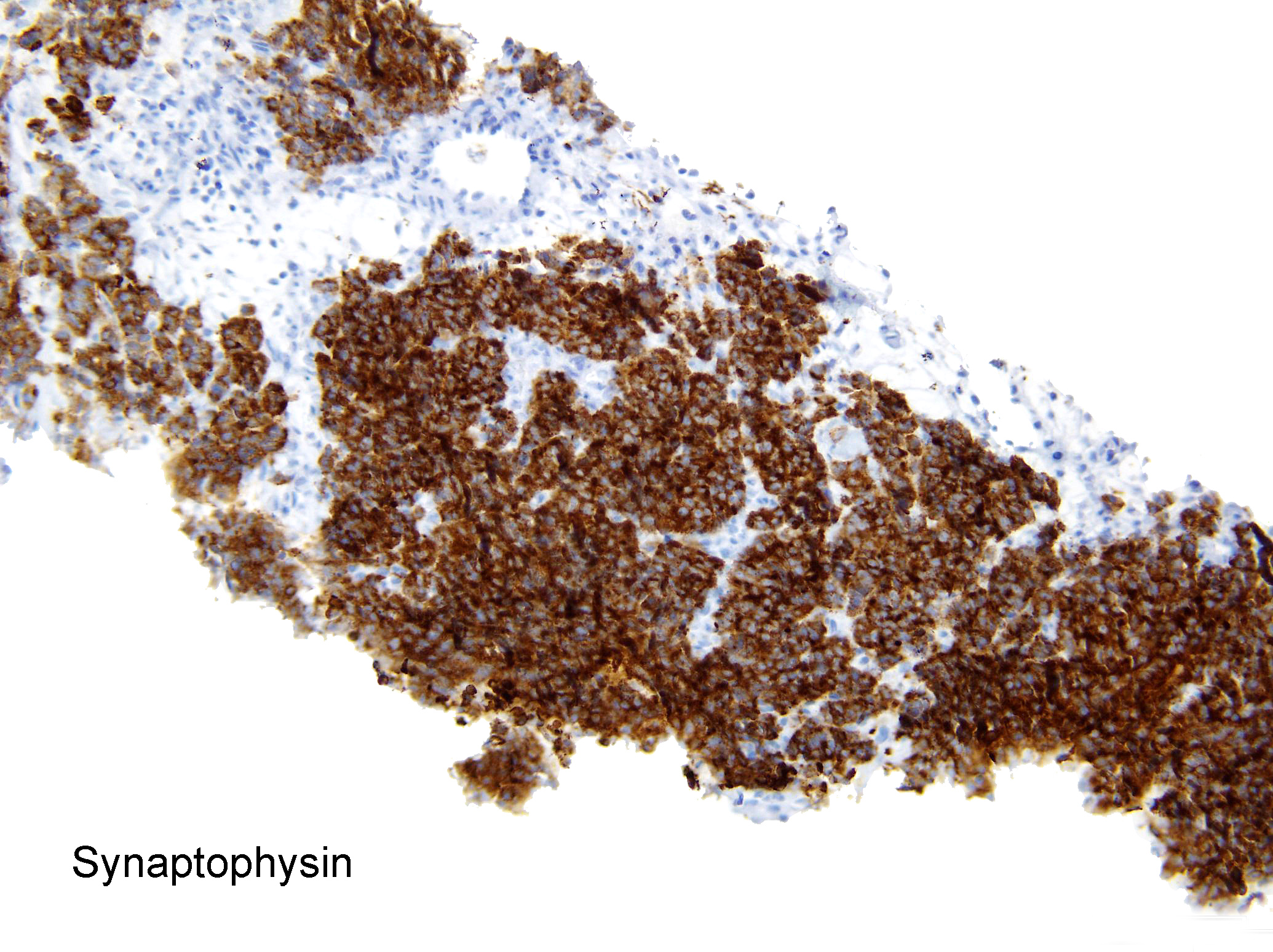 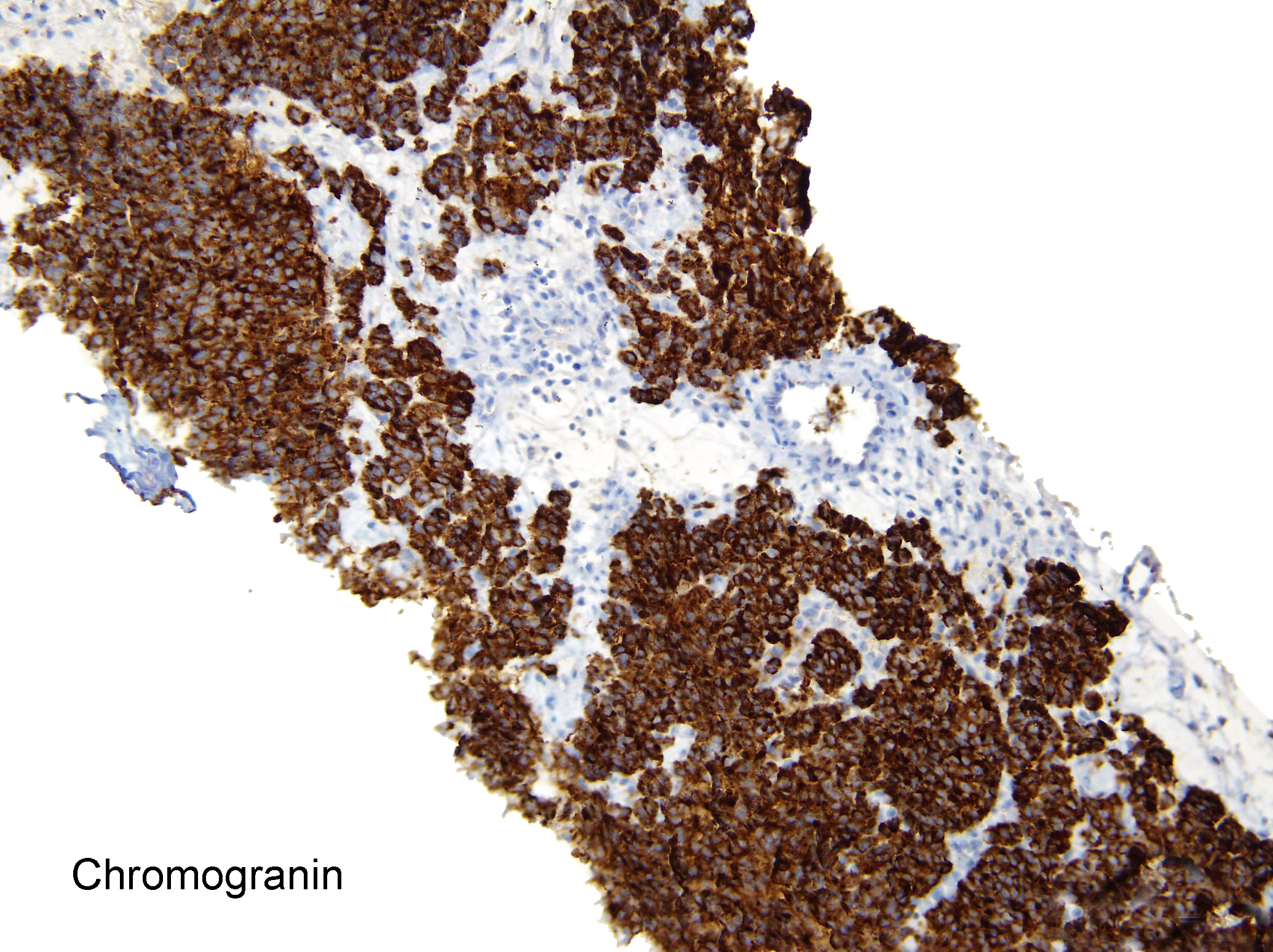 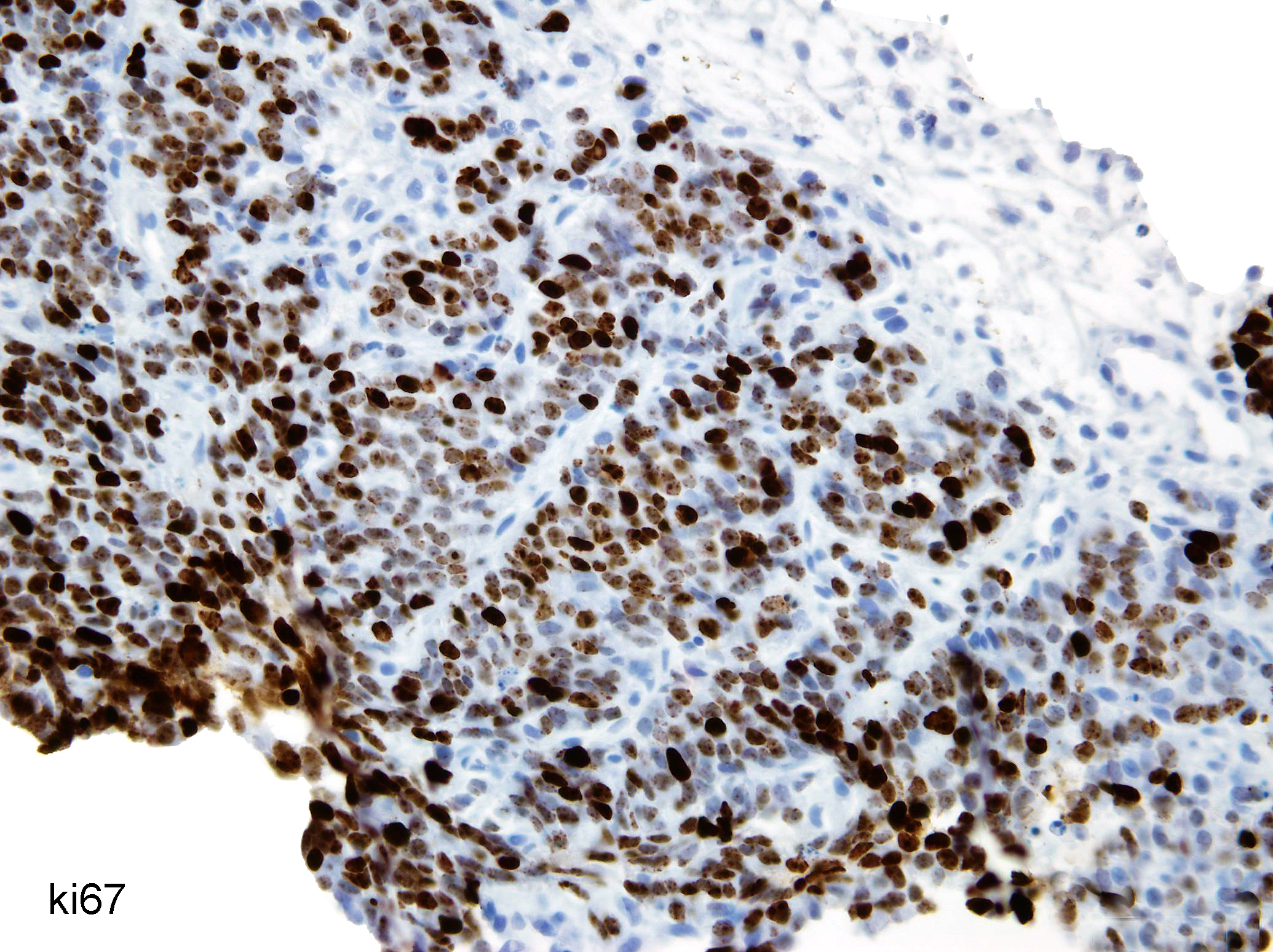 Example of a Diagnosis on an Overlap Case
Morphology in between usual prostate adenocarcinoma and small cell carcinoma.

Diffuse NKX3.1 positivity 

Diffuse synaptophysin staining

Loss of Rb 

Ki67 of over 70%
Comment on the Case
NOTE:  Diffuse NKX3.1 positivity rules out a diagnosis of small cell carcinoma.  However, diffuse synaptophysin staining, along with loss of Rb with a Ki67 of over 70%, raise the possibility of this tumor showing transdifferentiation to a high-grade neuroendocrine carcinoma. 

Initially, this patient should be treated for conventional adenocarcinoma of the prostate.  However, if the tumor does not respond, consideration should be given to treating the patient for small cell carcinoma.
Misdiagnosis of Small Cell Carcinoma
Usual prostate adenocarcinoma has numerous neuroendocrine (NE) cells if stained with NE markers (synaptophysin, chromogranin) which has no prognostic or treatment ramifications. 

Not uncommon for Gleason score 5+5=10 to be misdiagnosed as small cell carcinoma if stains for NE markers are done.
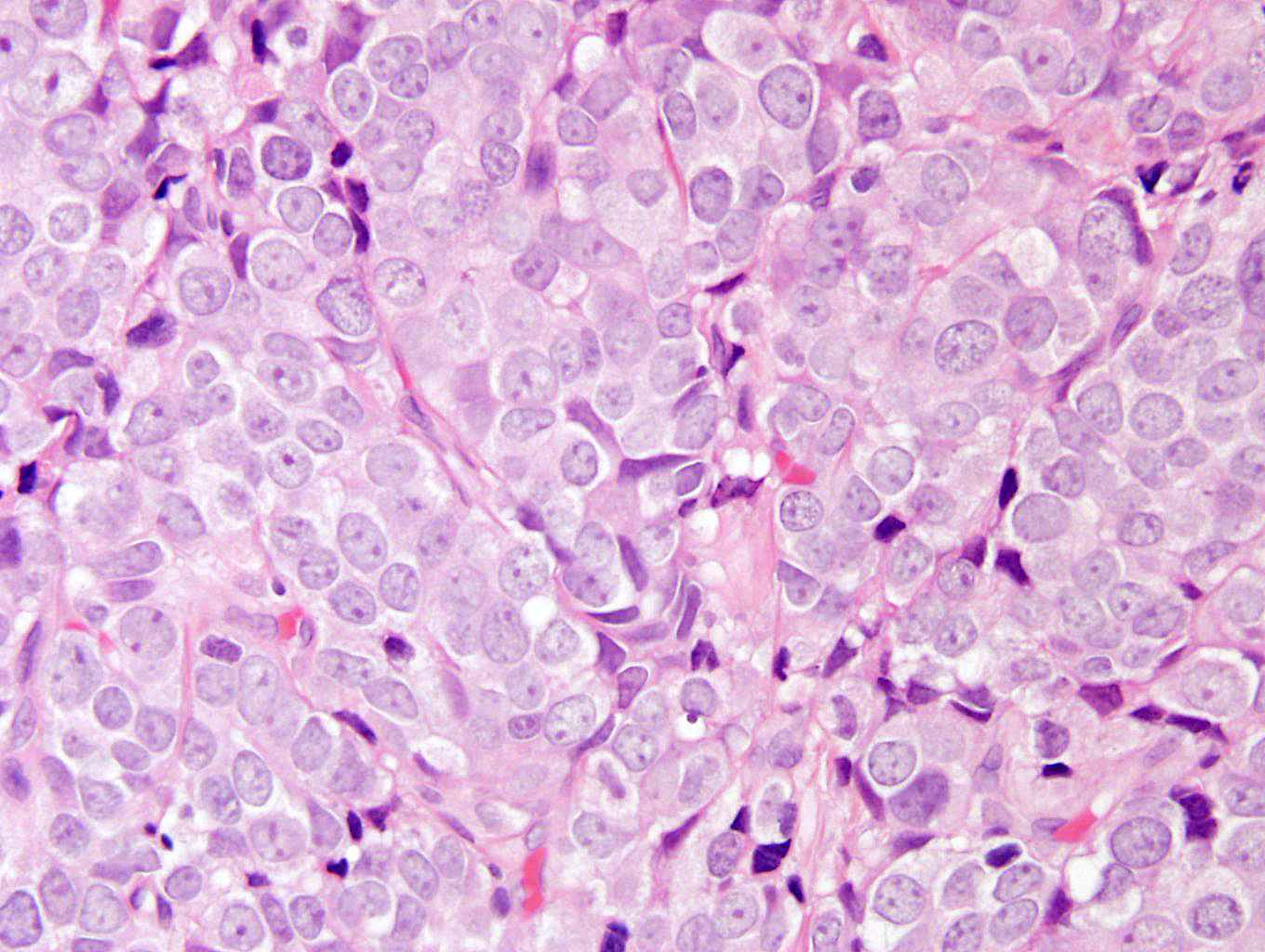 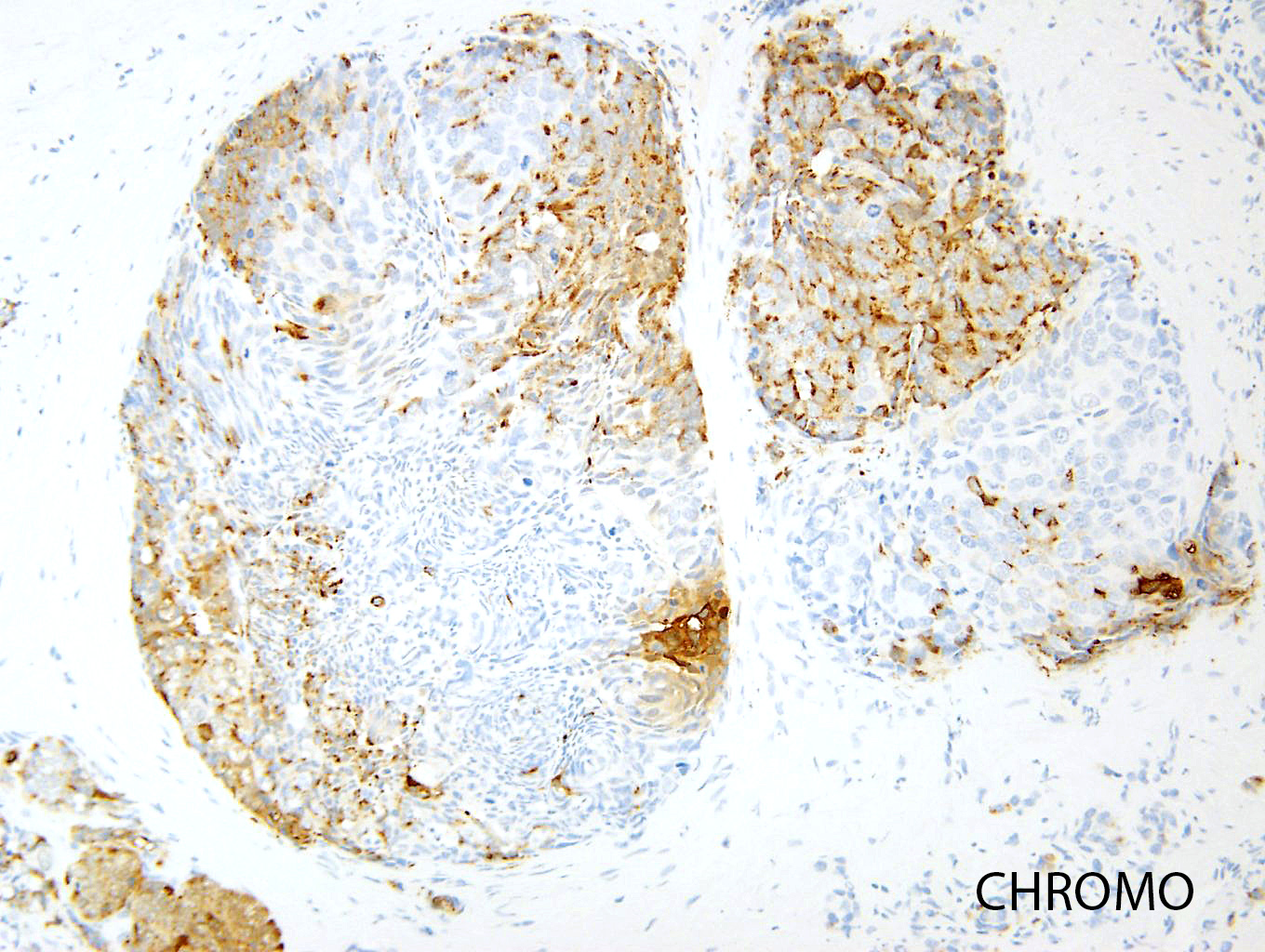 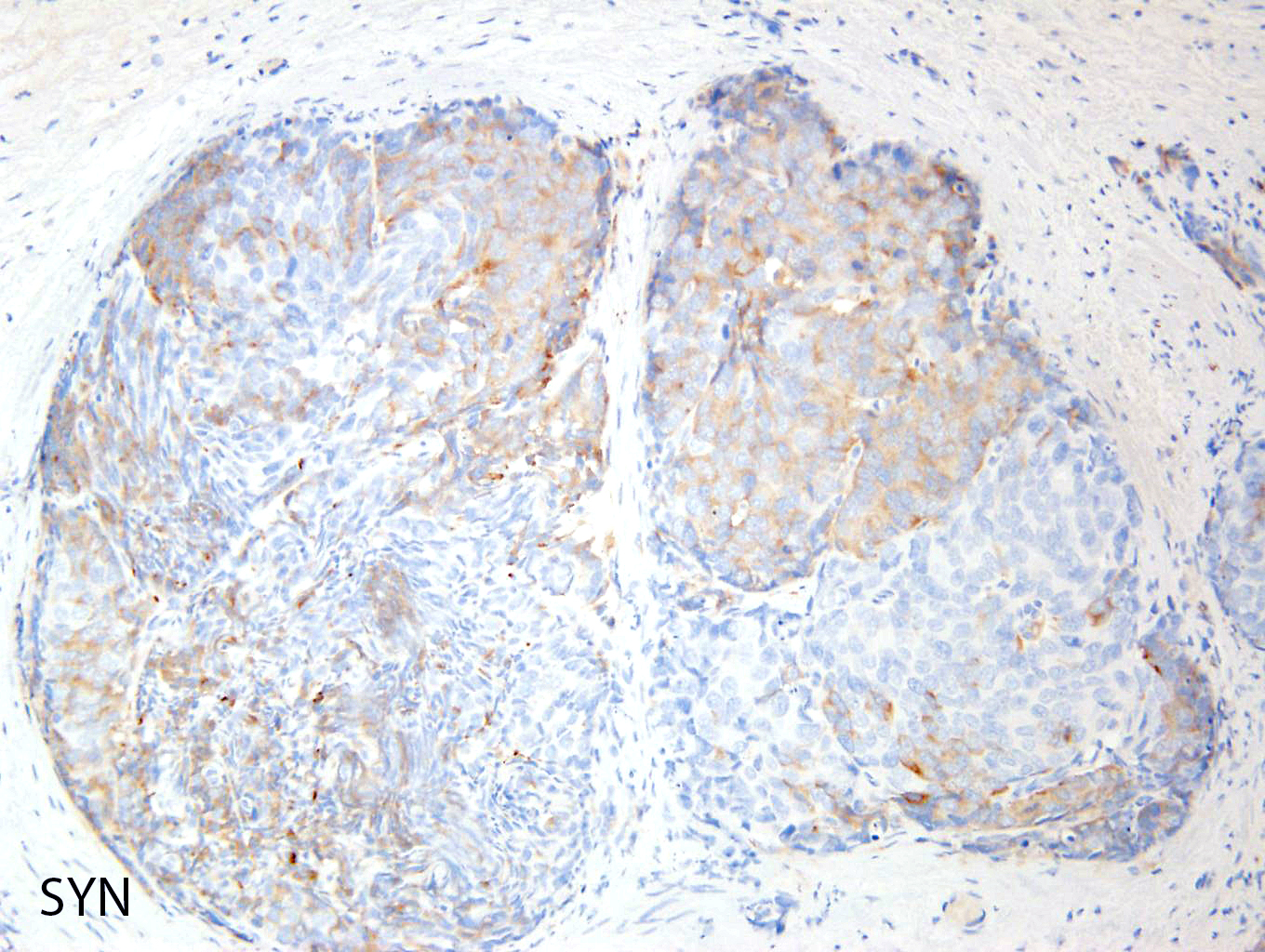 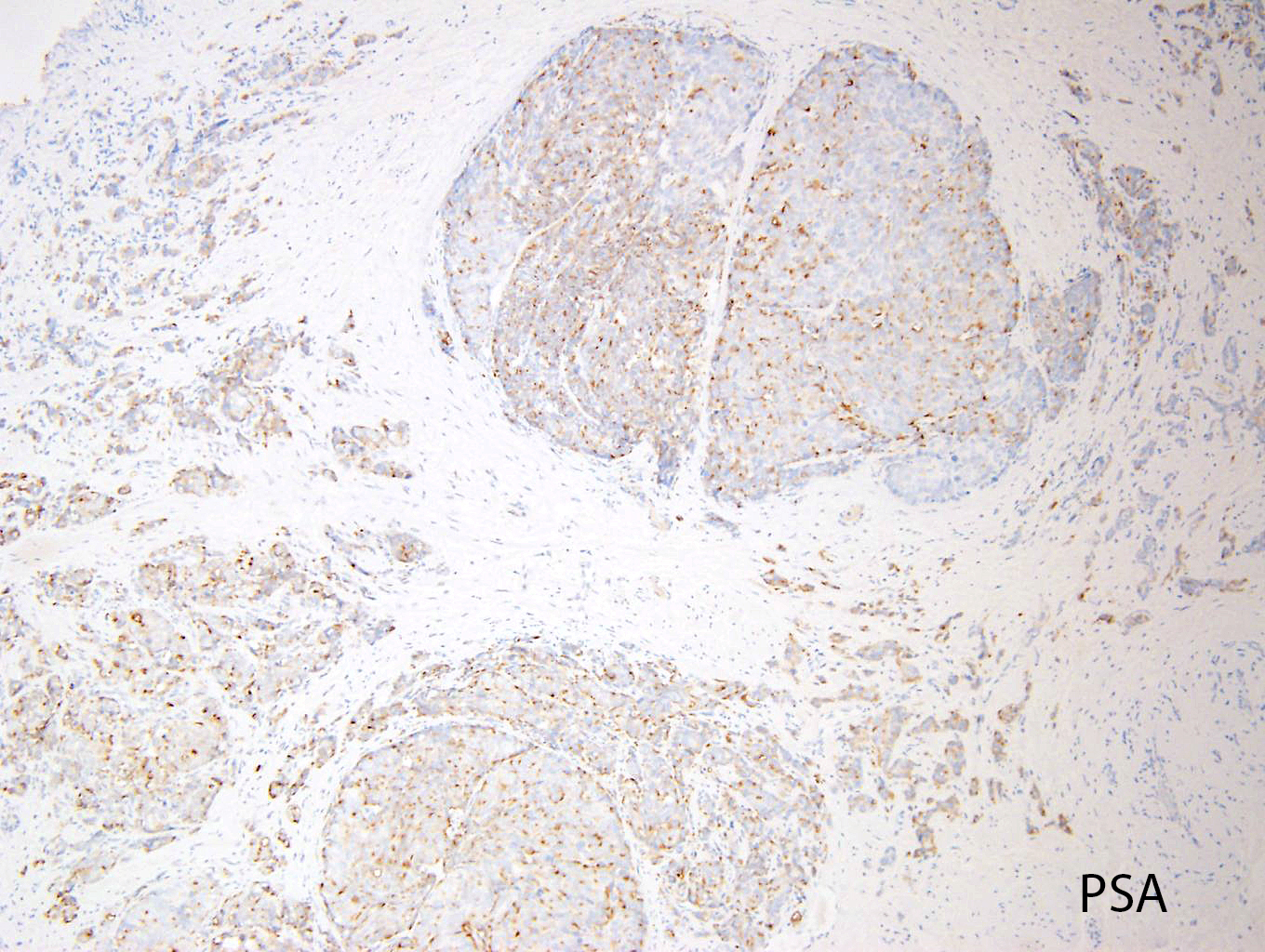 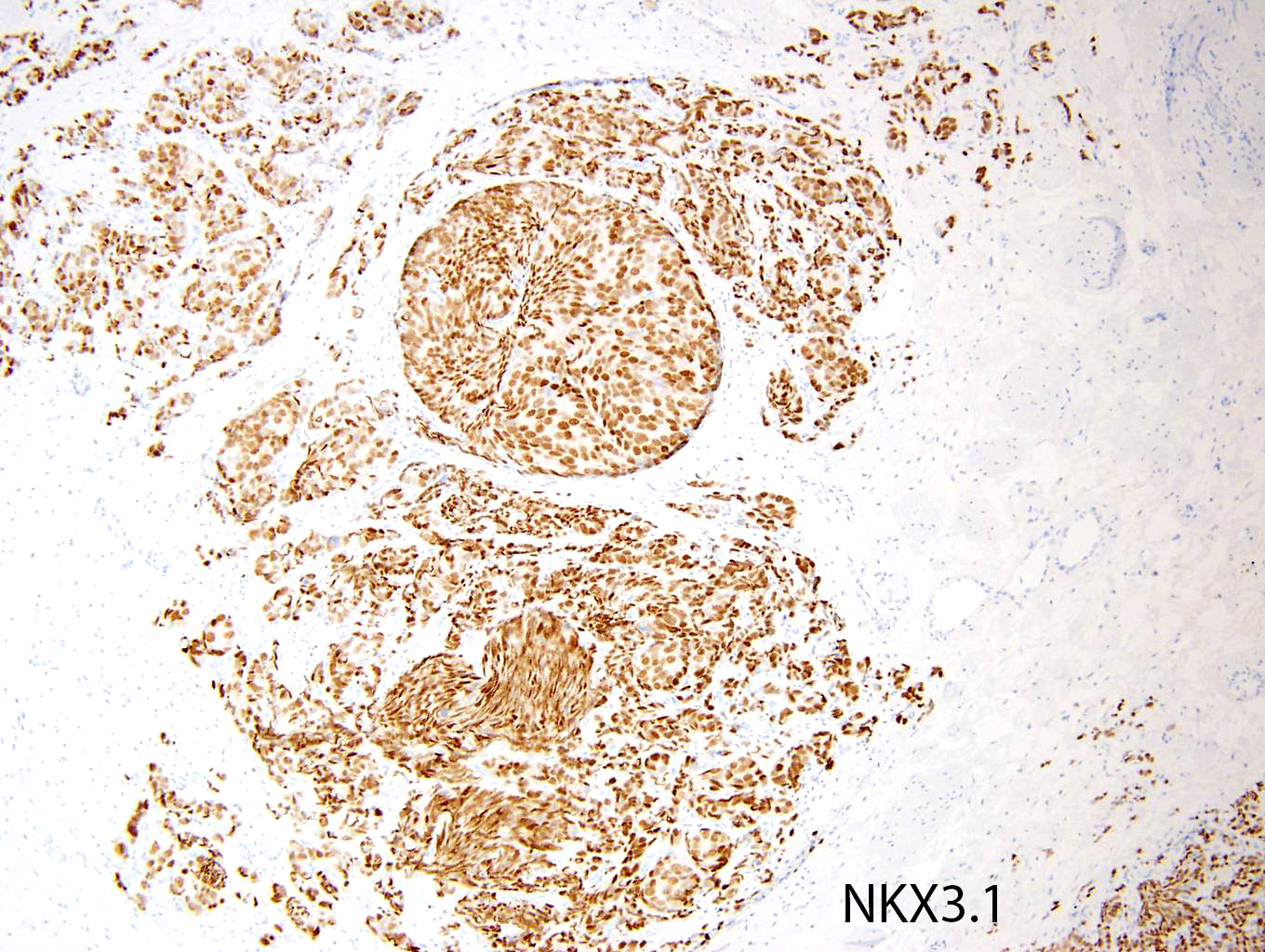 NOTE: There is no evidence of small cell carcinoma based on the tumor's morphology. The presence of neuroendocrine differentiation on the immunohistochemical stains provided is not specific and can be seen in usual prostate adenocarcinoma without any prognostic significance.
Misdiagnosis of Small Cell Carcinoma: Adult Rhabdomyosarcoma
Rare rhabdomyosarcomas seen in adults.

May have overlap with small cell carcinoma. 

Synaptophysin positivity can be misleading so important to rule out muscle tumor with desmin and myogenin.
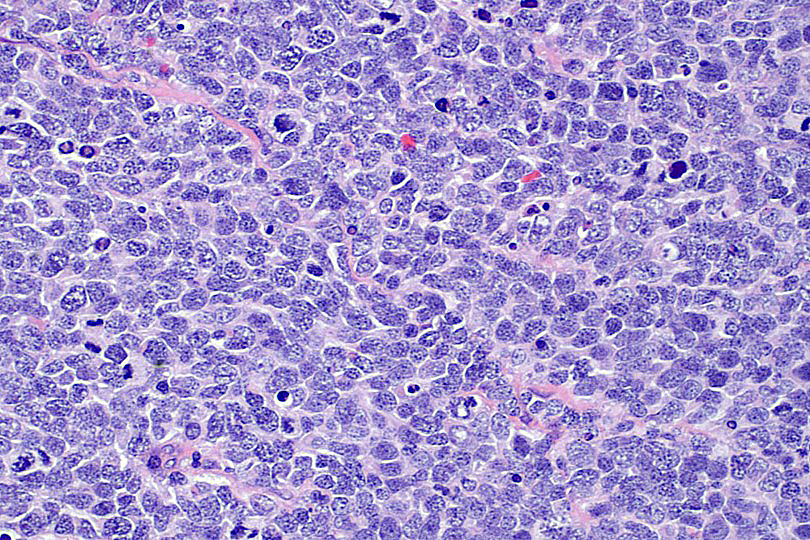 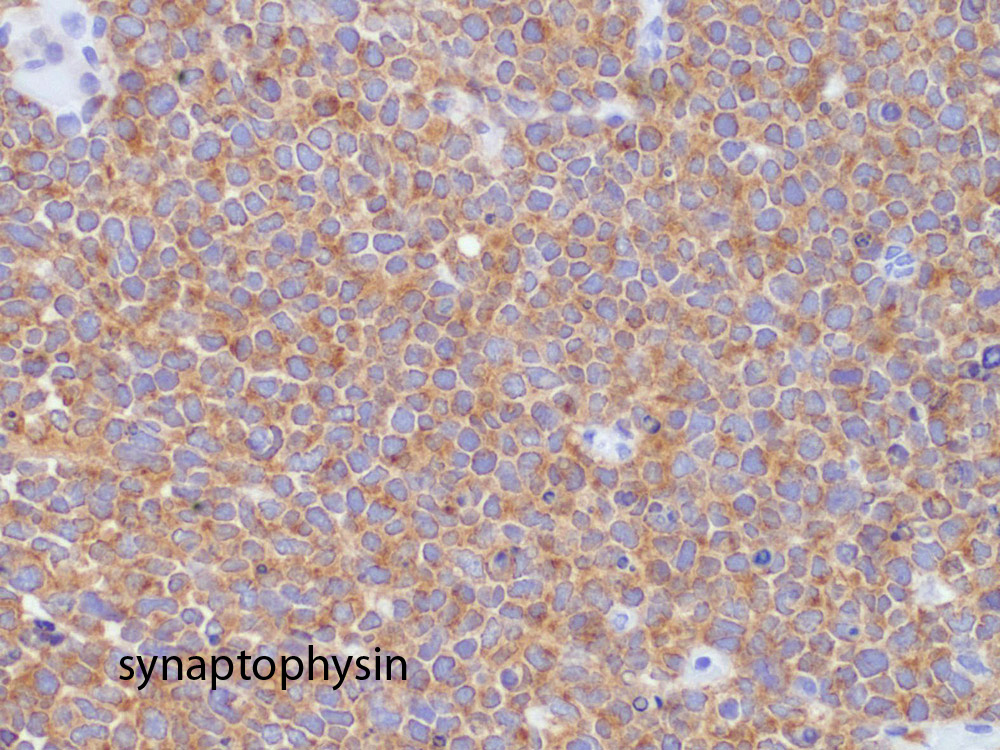 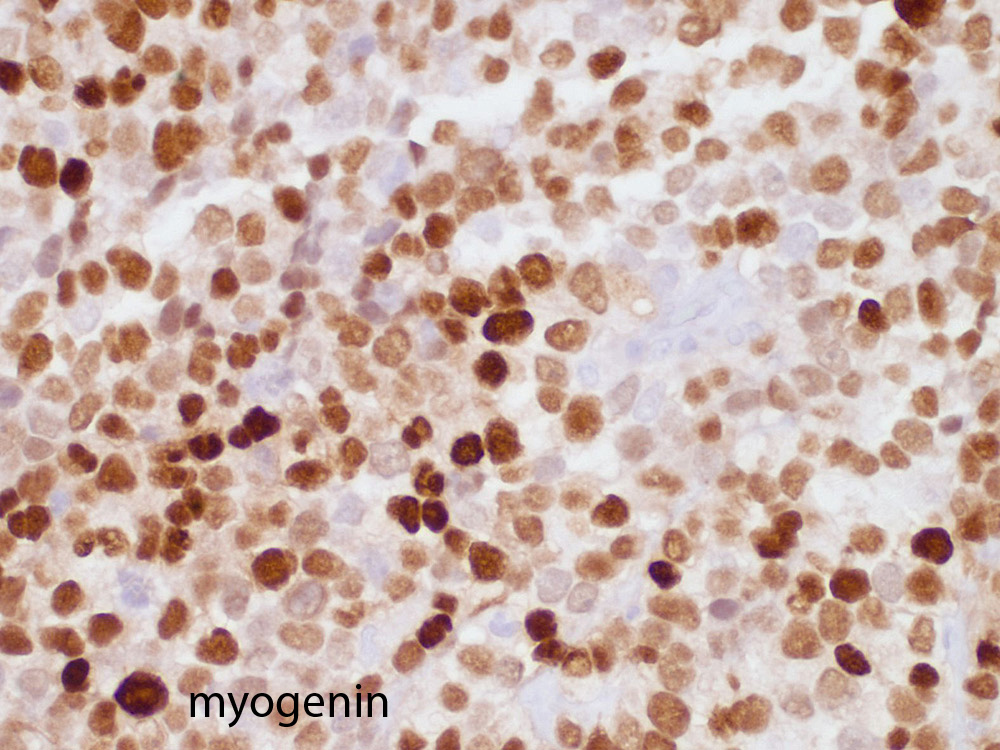 Large Cell Neuroendocrine Carcinoma
Sheets of cells with large nuclei with prominent nucleoli
Most cases admixed with usual prostate adenocarcinoma
Strong staining for NE markers
Focal prostate markers
Ki67 >50%
Loss AR
All dead of disease with widespread mets. (mean survival 7 months)
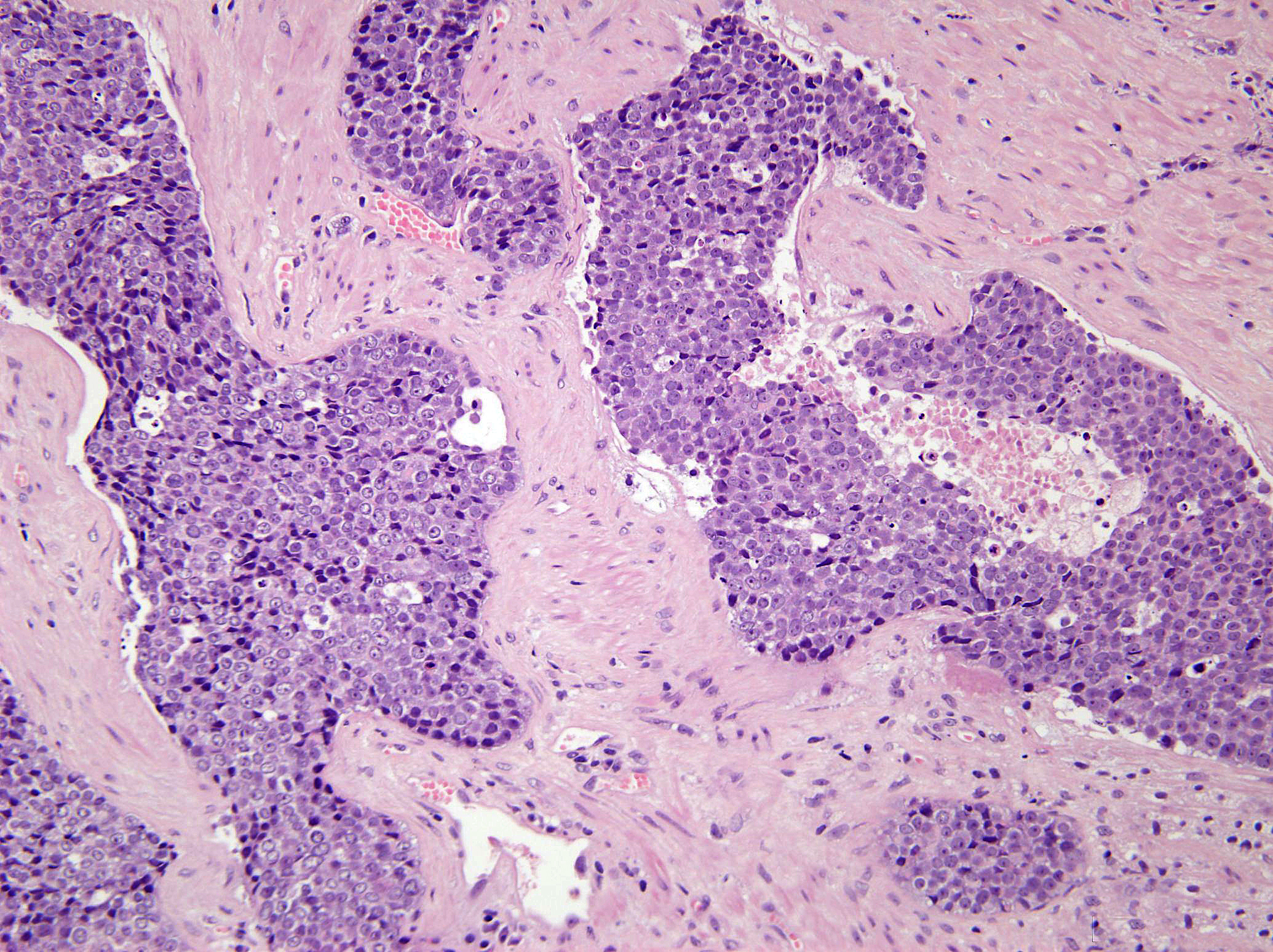 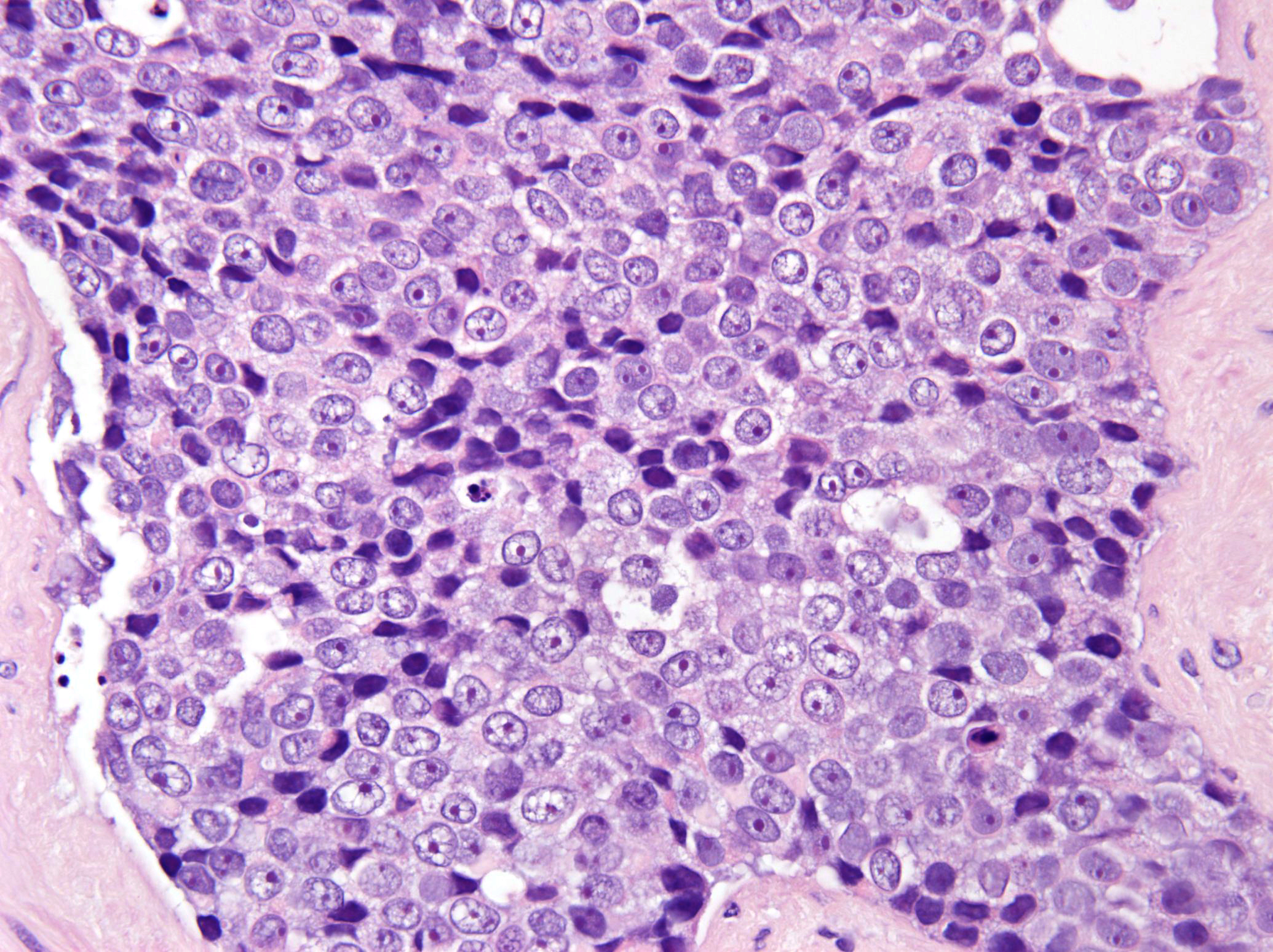 IHC
Synaptophysin – diffuse +
Chromogranin – diffuse +

Negative or at most focal prostate-specific markers
? Small Cell Carcinoma Defined Clinically
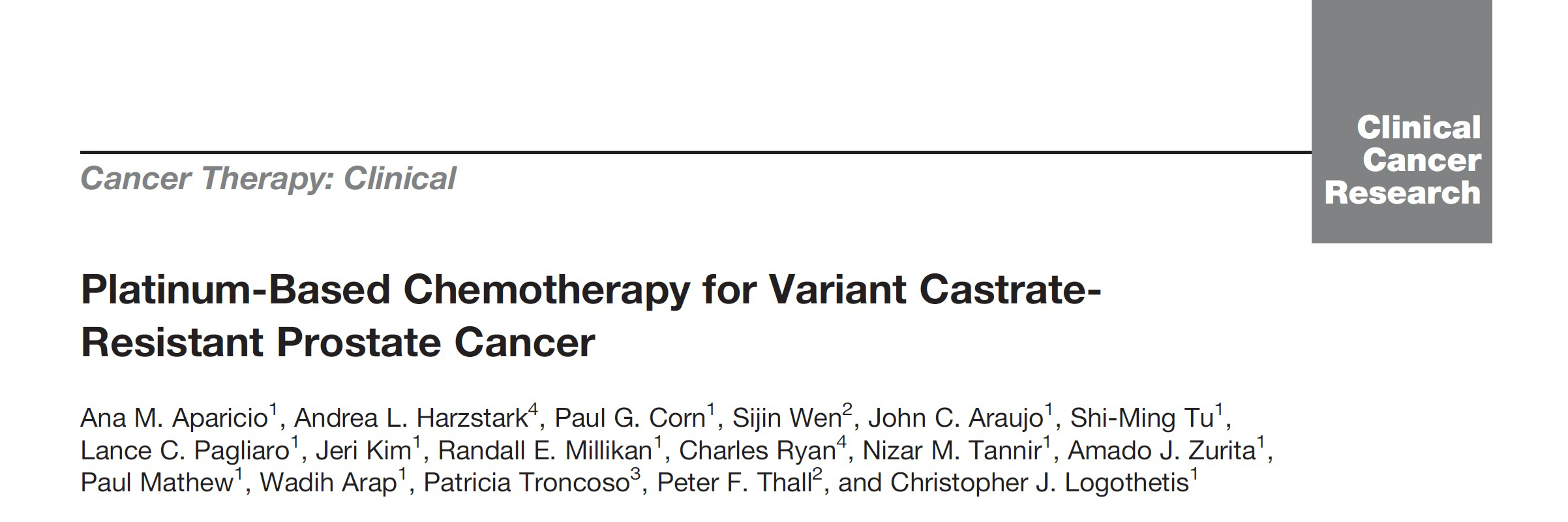 19: 3621-30, 2013
Clinical Small Cell Carcinoma (1 of the Following Criteria)
Exclusively visceral metastases. 

Radiographically predominant lytic bone metastases. 

Bulky (5 cm) lymphadenopathy in prostate/pelvis. 

Low PSA (<10 ng/mL) at initial presentation (before ADT or at symptomatic progression in the castrate setting) plus high volume (>20) bone metastases.
Clinical Small Cell Carcinoma
Presence of NE markers on histology (positive staining chromogranin A or synaptophysin) or in serum (abnormal high serum levels for chromogranin A) at initial diagnosis or at progression. Plus any of the following: A. elevated serum LDH (>2  IULN); B. malignant hypercalcemia; C. elevated serum CEA (>2  IULN).  

Short interval (<6 months) to androgen-independent progression following the initiation of hormonal therapy

Recommends treat like small cell carcinoma
Paneth Cell-Like Neuroendocrine Differentiation in Prostate Cancer
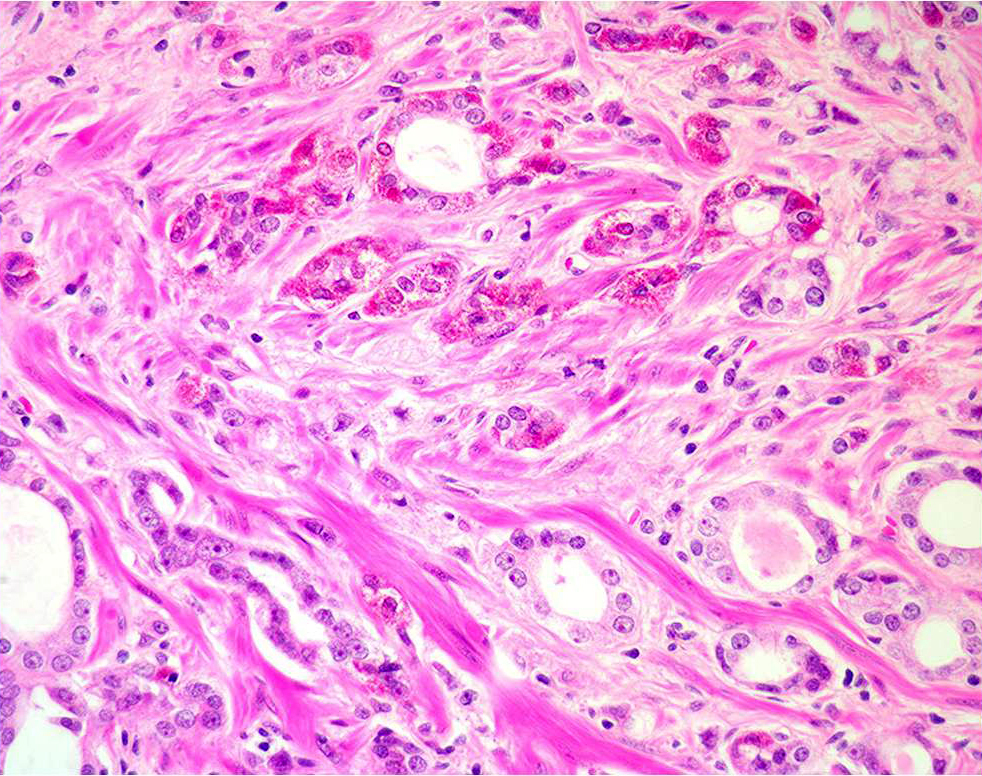 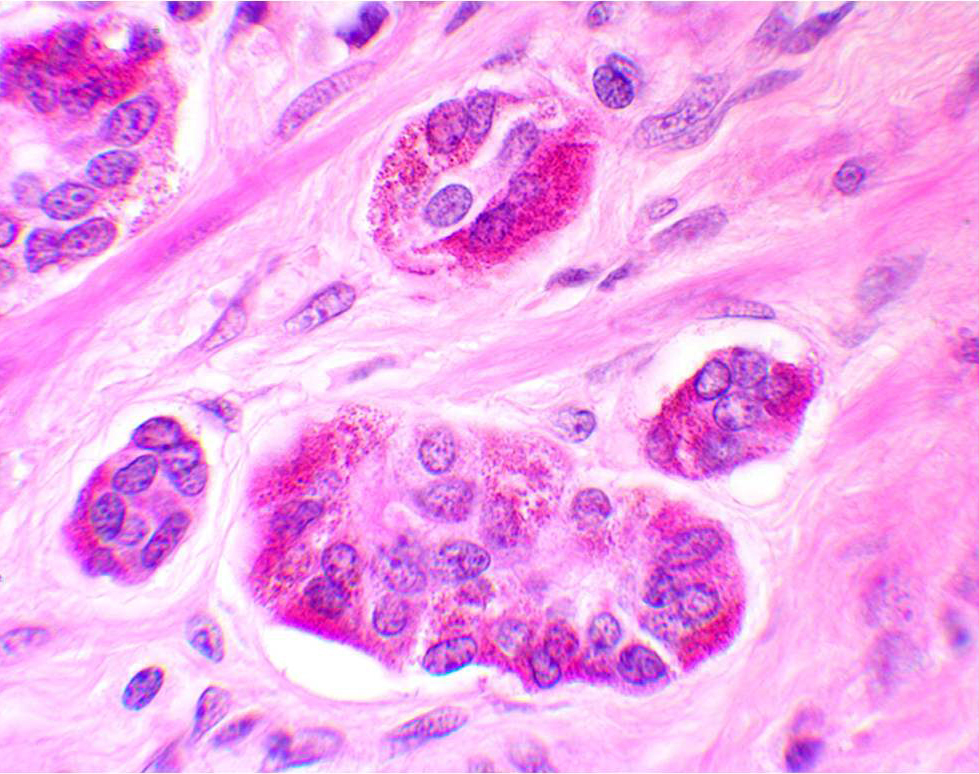 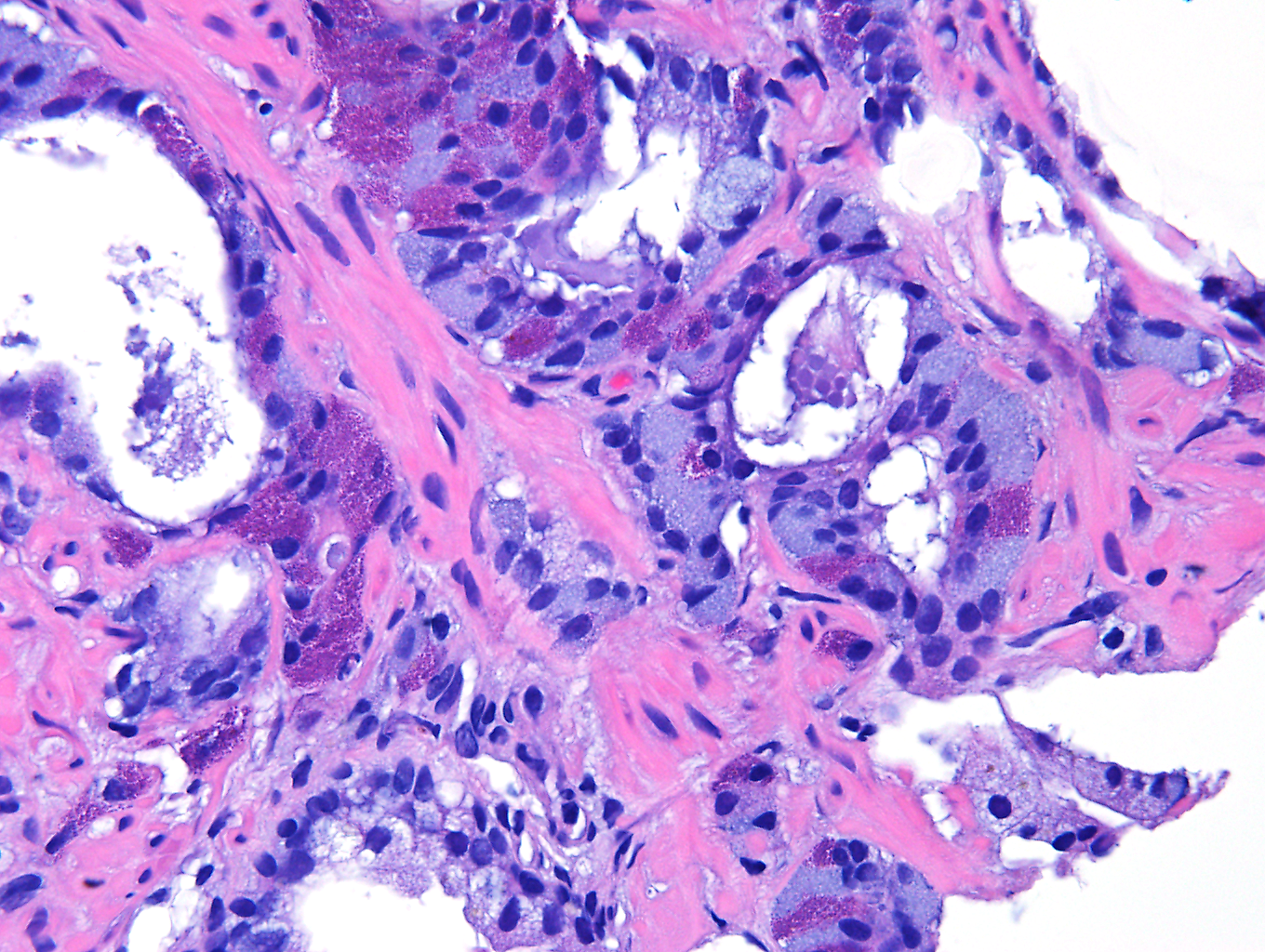 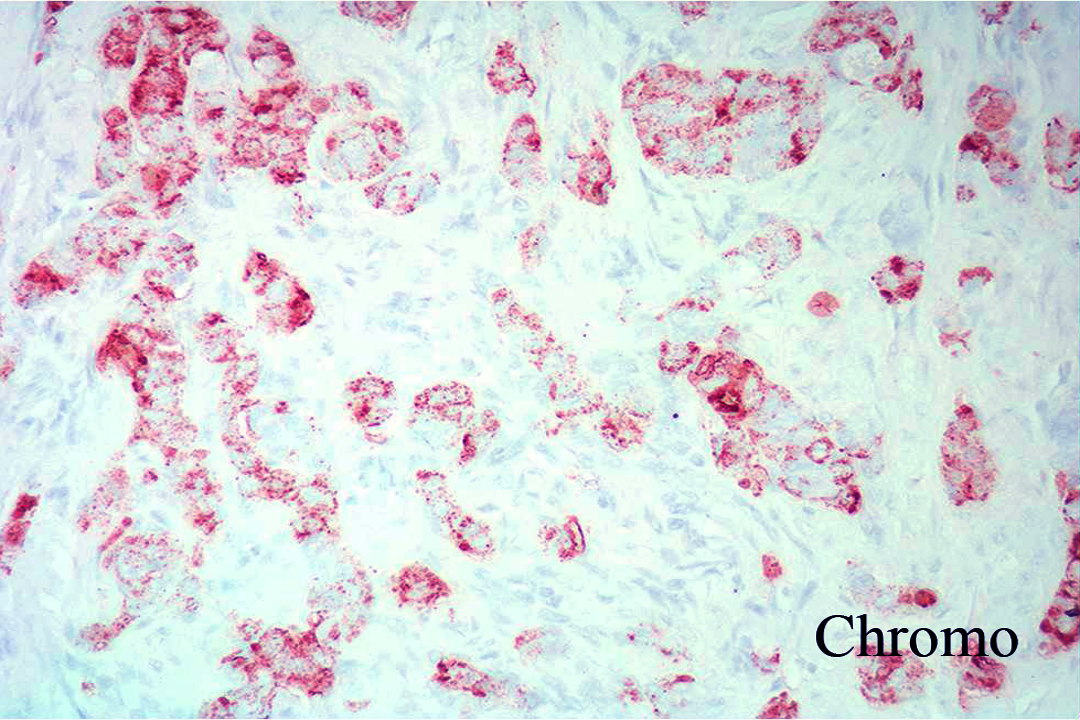 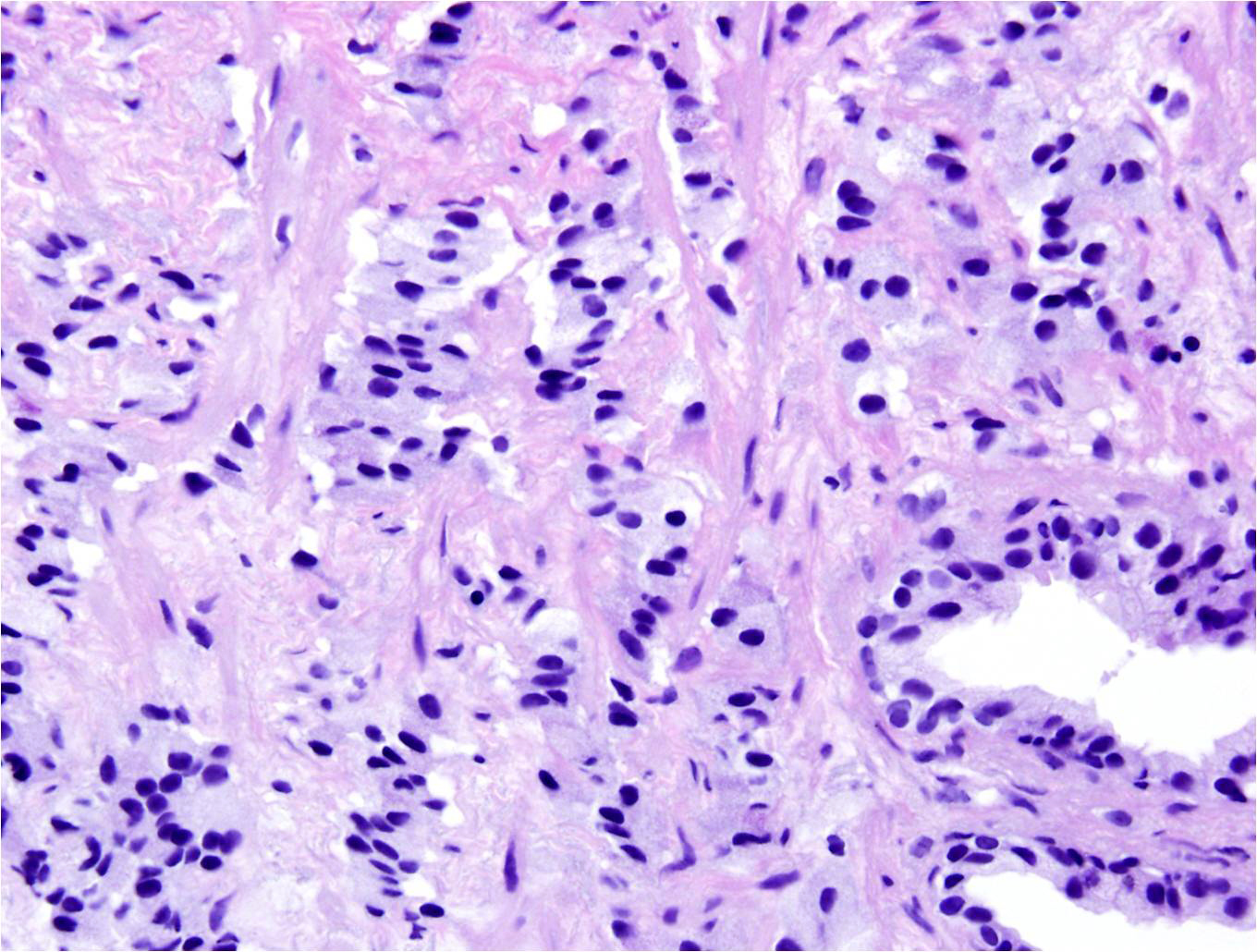 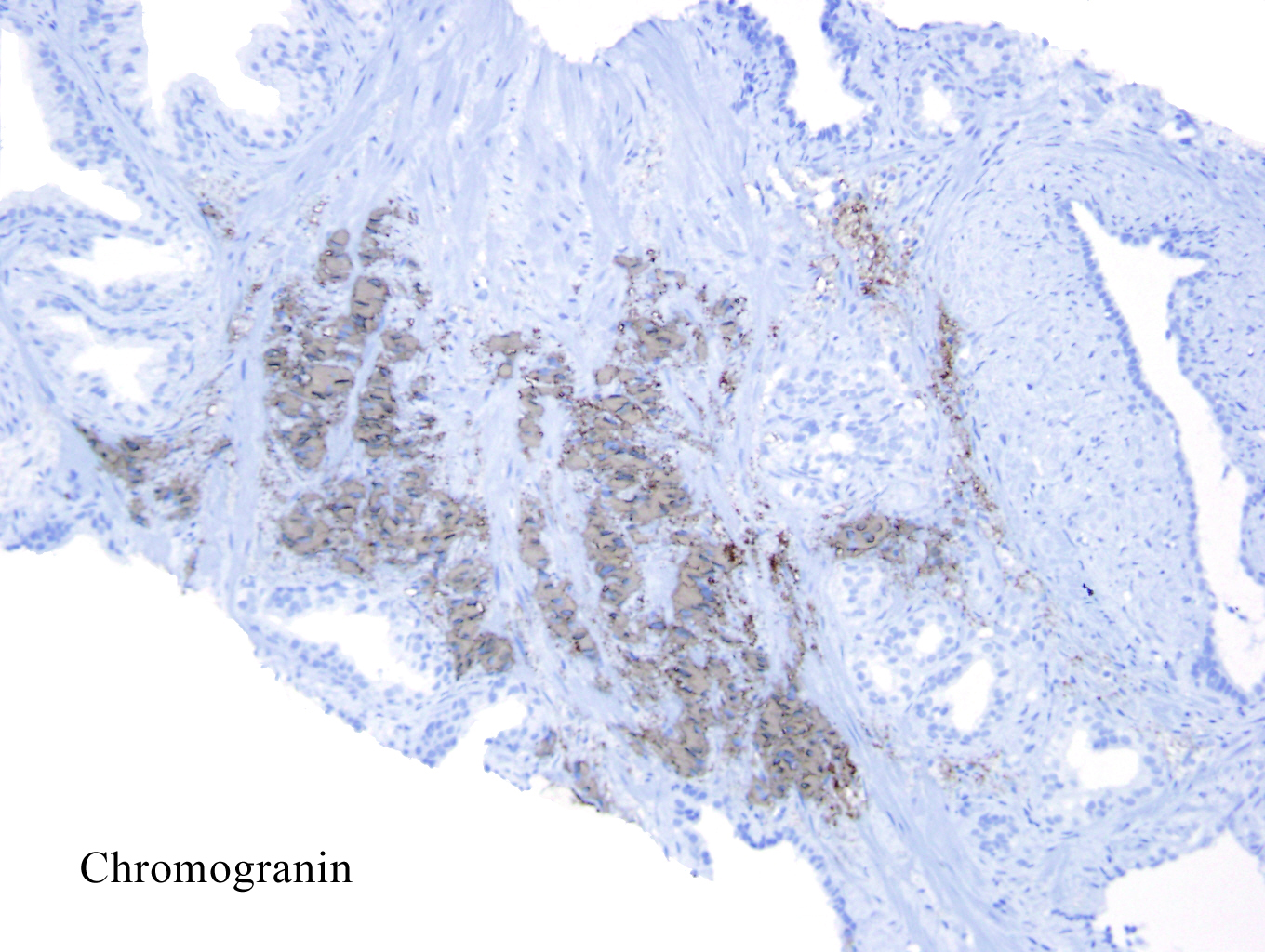 Prognosis – Paneth Cell-Like Neuroendocrine Differentiation
Prostate cancer with Paneth cell-like neuroendocrine differentiation behaves like Gleason score 3+3=6. Do not grade solid nests or cords of cells with Paneth cell-like neuroendocrine differentiation as 5+5=10.

If report  “Prostate cancer with Paneth cell-like neuroendocrine differentiation” clearly state not small cell carcinoma.
Well-Differentiated NE Tumor (WDNET) [Carcinoid Tumor]
Only a few cases of true WDNETs of the prostate – range in prognosis from incidental to metastatic

With rare exceptions, tumors that resemble WDNET in the prostate are ordinary adenocarcinomas of the prostate with bland cytology (PSA+, Chromogranin+) admixed with usual adenocarcinoma.
Summary
There exists a wide range of NE differentiation in the prostate, some with no clinical significance and others which have a major impact on prognosis and treatment. 

In the prostate, more than other organs, the diagnosis of small cell carcinoma in some cases can be more challenging due to overlap cases.